40.02.01 
"Право и организация социального обеспечения"
ПРОФЕССИОНАЛЬНЫЙ ЦИКЛ
УЧЕБНАЯ ЛИТЕРАТУРА
ОП.01
 ТЕОРИЯ ГОСУДАРСТВА И ПРАВА
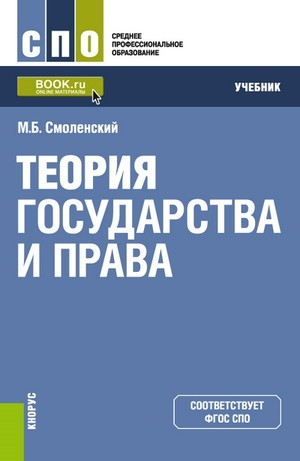 Смоленский М. Б. Теория государства и права : учебник / М. Б. Смоленский. — Москва : КНОРУС, 2023. — 247 с. — (Среднее профессиональное образование). 

Предметом теории государства и права являются общие закономерности возникновения, развития, смены государственно-правовых явлений. Наука изучает общие политико-юридические закономерности возникновения, развития, функционирования государства и права, знание которых позволяет выяснить сущность данных явлений, их социальное предназначение. В учебнике подробно рассматриваются происхождение государства и права, общество и его организация, роль личности в обществе, основы законности и правопорядка.
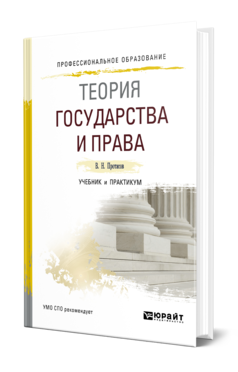 Протасов В. Н.  Теория государства и права : учебник и практикум для СПО / В. Н. Протасов. — Москва : Издательство Юрайт, 2023. — 495 с. — (Профессиональное образование). 

В курсе ясно и последовательно представлены важнейшие положения общей теории права и теории государства. Рассмотрены типы и формы государства, общие закономерности генезиса права и государства, сущность и функции права и государства, основы метатеории общей теории права и теории государства, принципы и механизмы правового регулирования поведения. Курс отличает логичность изложения, аргументированность теоретических выводов, наглядность и наличие примеров.
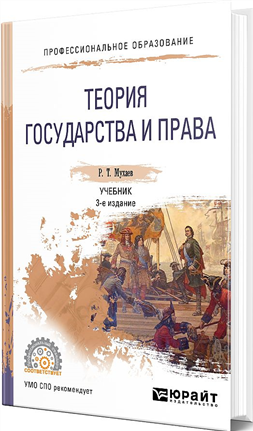 Мухаев Р. Т.  Теория государства и права : учебник для СПО / Р. Т. Мухаев. — 3-е изд., перераб. и доп. — Москва : Издательство Юрайт, 2023. — 585 с. — (Профессиональное образование). 

В учебнике сущность и содержание современного государства и права рассмотрены в социальном контексте их функционирования, что позволяет раскрыть природу обозначенных социальных институтов. Проанализированы особенности государственного и правового развития России, освещены исторические типы и формы государства и права, закономерности их возникновения, развития и функционирования. Четкая, доступная и познавательная манера изложения учебного материала позволяет студентам легко усваивать базовые категории курса, классифицирующие признаки государственно-правовых явлений. Контрольные вопросы и тесты, содержащиеся в учебнике, обеспечат эффективный контроль качества знаний.
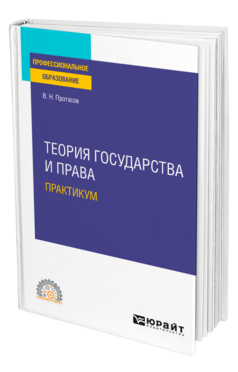 Протасов В. Н.  Теория государства и права. Практикум : учебное пособие для СПО / В. Н. Протасов. — Москва : Издательство Юрайт, 2023. — 397 с. — (Профессиональное образование). 

Учебное пособие содержит словарь терминов (глоссарий), схемы, тесты разных видов и разнообразные практические задания (задачи) по общей теории права и теории государства. Назначение пособия — выступить эффективным дополнительным средством освоения учебной дисциплины «Теория государства и права». Предложенный в учебном издании обучающий инструментарий для ряда аспектов изучения и преподавания теоретического курса подходит вполне органично, а в некоторых случаях незаменим. Важное место такой подход занимает в дистанционном образовании.
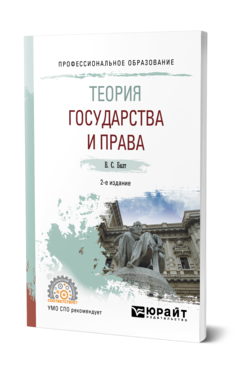 Бялт В. С.  Теория государства и права : учебное пособие для СПО / В. С. Бялт. — 2-е изд., испр. и доп. — Москва : Издательство Юрайт, 2023. — 123 с. — (Профессиональное образование). 

В учебном пособии в краткой и доступной форме рассматриваются основные вопросы, касающиеся изучения учебной дисциплины «Теория государства и права». В нем раскрывается понятие и признаки государства, возникновение государства и права, типология государств, источники права, правонарушения и т. д. Книга содержит словарь терминов, помогающий студентам лучше освоить материалы пособия.
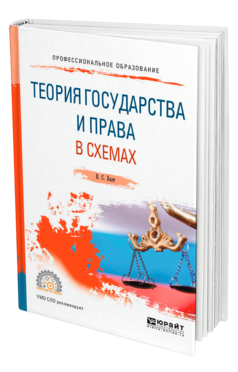 Бялт В. С.  Теория государства и права в схемах : учебное пособие для СПО / В. С. Бялт. — Москва : Издательство Юрайт, 2023. — 447 с. — (Профессиональное образование). 

Пособие поможет освоить студентам юридических специальностей основные правовые понятия, а также логику и принципы юридического мышления и восприятия правовых явлений. В книге рассматриваются основные вопросы, касающиеся изучения учебной дисциплины «Теория государства и права»: возникновение государства и права; понятие и признаки государства; форма государства; типология государств; понятие и признаки права; источники права; система права и система законодательства; правонарушения; юридическая ответственность; правовые отношения; правовые семьи и т.д.
Мелехин А. В. Теория государства и права : учебник / А. В. Мелехин. — Москва : Юстиция, 2021. — 324 с. — (Среднее профессиональное образование). 

Содержит все основные положения и темы, предусматриваемые действующей программой по теории государства и права. Устоявшиеся точки зрения и взгляды на проблемы государства и права рассматриваются с учетом новых методических подходов. 

Основные положения излагаемого курса базируются на принципах историзма, объективности и конкретности, а также общепризнаваемых закономерностей формальной и диалектической логики. 

При характеристике рассматриваемых государственно-правовых явлений используются и частнонаучные методы. При изложении материала теоретические положения иллюстрируются примерами из действующего законодательства, правовой и социально-экономической политики Российской Федерации и других государств на различных этапах исторического развития, а также из практики государственного строительства.
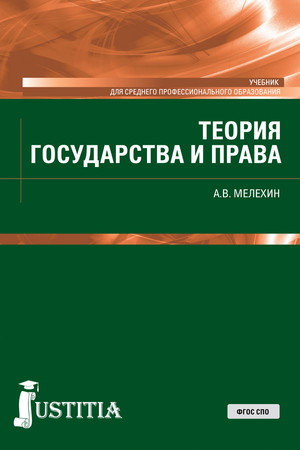 ОП.02 
КОНСТИТУЦИОННОЕ ПРАВО
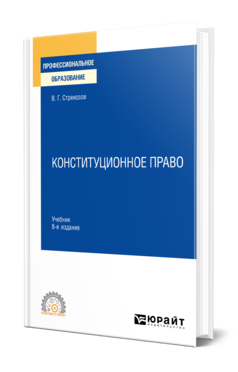 Стрекозов В. Г.  Конституционное право : учебник для СПО / В. Г. Стрекозов. — 8-е изд., перераб. и доп. — Москва : Издательство Юрайт, 2023. — 279 с. — (Профессиональное образование). 

Рассмотрены нормы конституционного права, регулирующие наиболее важные и принципиальные общественные отношения, связанные с организацией основ конституционного строя, взаимоотношениями государства и личности, федеративным устройством, порядком формирования и деятельностью системы органов государственной власти и органов местного самоуправления. Учебный курс подготовлен в соответствии с программой курса «Конституционное право России», изучаемого в средних юридических учебных заведениях.
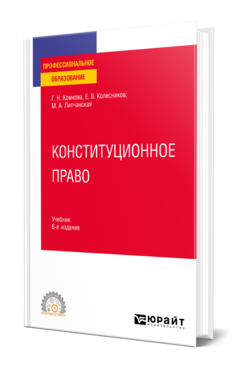 Комкова Г. Н.  Конституционное право : учебник для СПО / Г. Н. Комкова, Е. В. Колесников, М. А. Липчанская. — 6-е изд., перераб. и доп. — Москва : Издательство Юрайт, 2023. — 448 с. — (Профессиональное образование). 

В курсе рассматриваются основные категории конституционного права, права и свободы человека, федеративное устройство, система органов власти России и ее субъектов. Даются определения конституционных понятий с учетом последних достижений российской правовой мысли. Все вопросы освещаются на основе анализа новейшего законодательства.
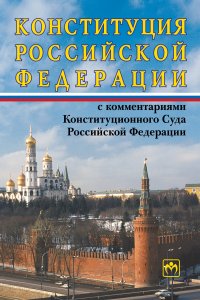 Конституция Российской Федерации с комментариями Конституционного Суда Российской Федерации. — 11-е изд., перераб. и доп. — Москва : ИНФРА-М, 2023. — 256 с. 

Приводятся текст Конституции Российской Федерации, а также постановления и определения Конституционного Суда Российской Федерации, связанные с толкованием отдельных положений Конституции.
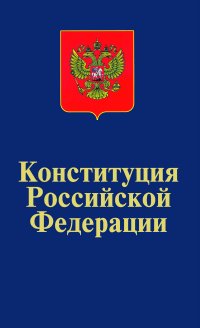 Российская Федерация. Законы. Конституция Российской Федерации с Гимном России. Новая редакция. С учетом образования в составе Российской Федерации новых субъектов. — Москва : Проспект, 2023. — 64 с. 

В издании публикуется официальный текст Конституции Российской Федерации со всеми изменениями.
ОП.03 
АДМИНИСТРАТИВНОЕ ПРАВО
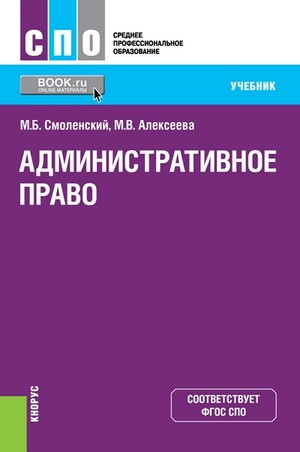 Смоленский М. Б. Административное право: учебник / М. Б. Смоленский, М. В. Алексеева. — Москва : КноРус, 2023. — 248 с. — (Среднее профессиональное образование).

Рассматриваются все вопросы, предусмотренные ФГОС по административному праву для юридических техникумов и колледжей: административно-правовые нормы и отношения; субъекты административного права; правонарушения и ответственность; правовые основы управления в отраслях материального производства и социально-культурной сферы.
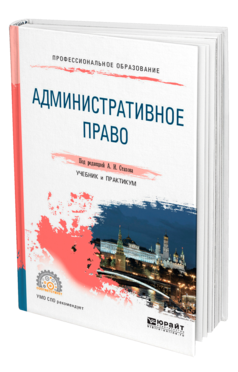 Административное право : учебник и практикум для СПО / А. И. Стахов [и др.] ; под редакцией А. И. Стахова. — Москва : Издательство Юрайт, 2023. — 439 с. — (Профессиональное образование). 

В учебнике и практикуме системно излагаются теоретический материал и материал для семинарских заданий по административному праву и административному процессу, раскрываются сущность и содержание их основных понятий и категорий. С учетом современной доктрины административного права и процесса и на основе комплексного анализа практики внесудебного и судебного применения отечественного административного и административно-процессуального законодательства сформирован комплексный фонд контрольных вопросов, заданий и задач. Раскрыты особенности административно-правового статуса физических лиц и организаций.
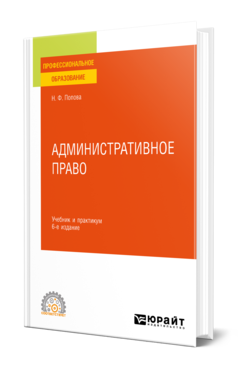 Попова Н. Ф.  Административное право : учебник и практикум для СПО / Н. Ф. Попова. — 6-е изд., испр. и доп. — Москва : Издательство Юрайт, 2023. — 343 с. — (Профессиональное образование). 

Курс раскрывает сущность основных институтов административного права, регулирующих административно-правовой статус индивидуальных субъектов права и органов исполнительной власти, правовой статус государственных служащих, формы и методы государственного управления; административную ответственность; административный процесс; обеспечение законности в сфере государственного управления; административно-правовую организацию управления в отраслях материального производства, в социально-культурной и административно-политической сферах.
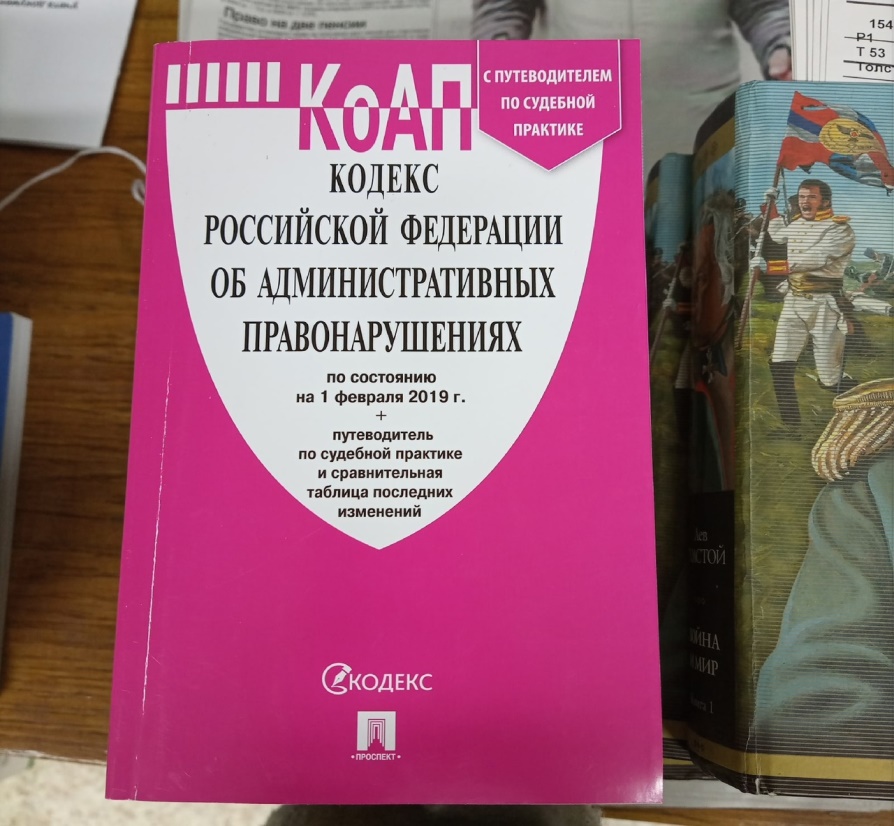 Российская Федерация. Законы. Кодекс Российской Федерации об административных правонарушениях по состоянию на 1 февраля 2019 г. + путеводитель по судебной практике и сравнительная таблица последних изменений. – Москва : Проспект, 2019. – 688 

Текст Кодекса сверен с официальным источником и приводится по состоянию на 1 февраля 2019 года. Издание учитывает все изменения, внесенные опубликованными в официальных источниках на дату подписания издания в печать федеральными законами.
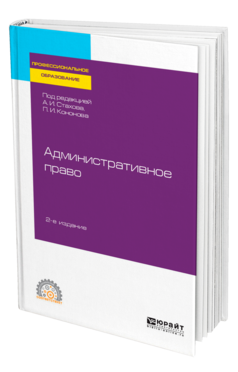 Административное право : учебное пособие для СПО / А. И. Стахов [и др.] ; под редакцией А. И. Стахова, П. И. Кононова. — 2-е изд., перераб. и доп. — Москва : Издательство Юрайт, 2023. — 367 с. — (Профессиональное образование). 

Учебный материал изложен с использованием инструментального подхода к пониманию таких важных вопросов общей теории административного права, как предмет, метод и система административного права. В структуре предмета административного права выделены субъектные и функциональные сферы общественных отношений. Сделан акцент на современных административно-правовых методах и формах деятельности, применяемых органами исполнительной власти и органами местного самоуправления (публичной администрацией). Раскрывается природа, структура и особенности содержания административного процесса.
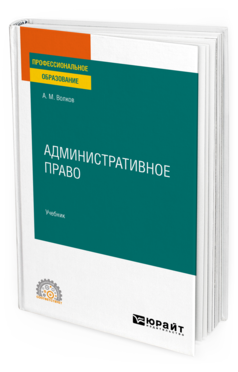 Волков А. М.  Административное право : учебник для СПО / А. М. Волков. — Москва : Издательство Юрайт, 2023. — 459 с. — (Профессиональное образование). 

Курс охватывает темы базовой (обязательной) части профессионального цикла курса «Административное право». В нем рассмотрены основные понятия административного права: публичное администрирование как предмет административного права, принципы и система публичного администрирования. Основное внимание уделено субъектам административно-правовых отношений, приведена их классификация на публичные и частные, рассмотрен их статус. Определенное место в курсе занимают вопросы административно-правовых форм и методов деятельности публичной администрации, административных правонарушений и ответственности за них.
ОП.04 
ЭКОЛОГИЧЕСКОЕ ПРАВО
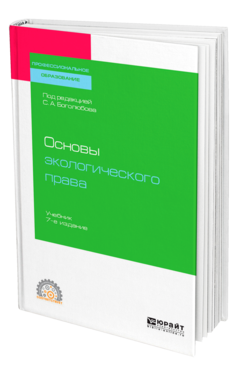 Основы экологического права : учебник для СПО / С. А. Боголюбов [и др.] ; под редакцией С. А. Боголюбова. — 7-е изд., перераб. и доп. — Москва : Издательство Юрайт, 2023. — 304 с. — (Профессиональное образование). 

В учебнике «Основы экологического права» авторами рассмотрен организационно-правовой механизм охраны окружающей среды, включающий такие сравнительно новые элементы, как нормирование, экологический аудит, стандартизация, техническое регулирование, сертификация, экологический паспорт предприятия, оценка воздействия каждого проекта на состояние окружающей среды, государственная и общественная экологическая экспертиза. Данное издание не уходит от актуальных проблем современности, творчески их рассматривает, идет в ногу с запросами экономики и потребностями практики.
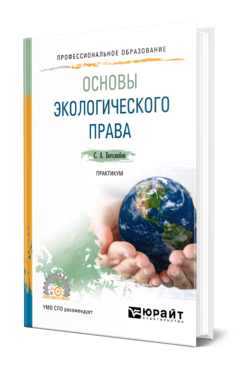 Боголюбов С. А.  Основы экологического права. Практикум : учебное пособие для СПО / С. А. Боголюбов. — Москва : Издательство Юрайт, 2023. — 258 с. — (Профессиональное образование). 

Практикум позволит студентам получить необходимые навыки и умения на основе теоретических знаний по экологическому праву. Материал пособия подробно структурирован. Издание включает наиболее важные вопросы экологического права, а также задачи, вопросы и задания для самостоятельной работы, примерные темы курсовых работ и рефератов, вопросы для экзаменов и обсуждения на круглых столах, конференциях и диспутах.
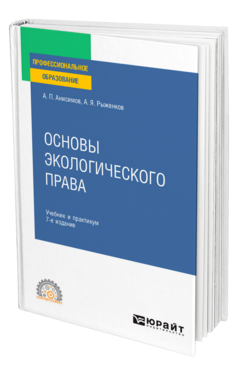 Анисимов А. П.  Основы экологического права : учебник и практикум для СПО / А. П. Анисимов, А. Я. Рыженков. — 7-е изд., перераб. и доп. — Москва : Издательство Юрайт, 2023. — 422 с. — (Профессиональное образование). 

Современный экологический кризис поставил под угрозу возможность устойчивого развития всей человеческой цивилизации. Преодоление экологического кризиса требует большего внимания представителей всех ветвей власти и формирования нового национального проекта по охране окружающей среды. При подготовке курса авторы ответили на многие дискуссионные вопросы. При этом широко использовались положения нормативных правовых актов не только федерального, но и регионального уровней, поскольку экологическое законодательство отнесено ст. 72 Конституции РФ к предметам совместного ведения Российской Федерации и субъектов РФ. Курс подготовлен в соответствии с тематикой учебного курса «Экологическое право России» для юридических ссузов на основе новейшего российского законодательства.
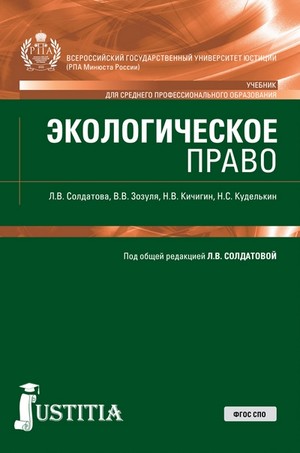 Экологическое право : учебник / Л. В. Солдатова, В. В. Зозуля, Н. В. Кичигин, Н. С. Куделькин; под общ. Ред. Л. В. Солдатовой. – Москва : Юстиция, 2022. – 287 с. — (Среднее профессиональное образование). 

Раскрыты система правового регулирования экологических отношений в России, особенности прав на природные ресурсы, управления в области охраны окружающей среды и использования природных ресурсов, платность природопользования, особенности правовых режимов отдельных природных ресурсов и объектов, требования в области охраны окружающей среды при осуществлении хозяйственной и иной деятельности.
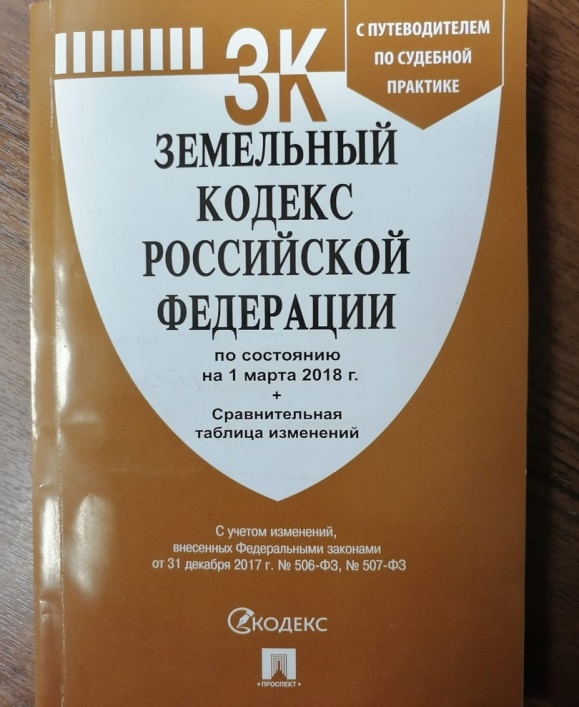 Российская Федерация. Законы. Земельный кодекс Российской Федерации с путеводителем по судебной практике: по состоянию на 1 марта 2018 г. + сравнительная таблица изменений. — Москва : Проспект, 2018. — 224 с. 

Текст Кодекса сверен с официальным источником и приводится по состоянию на 1 марта 2018 года. Издание учитывает все изменения, внесенные опубликованными в официальных источниках на дату подписания издания в печать федеральными законами.
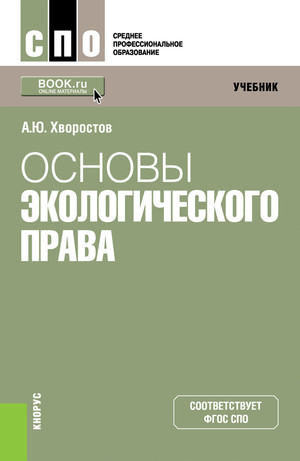 Хворостов А. Ю. Основы экологического права : учебник / А. Ю. Хворостов. — Москва : КноРус, 2023. — 172 с. — (Среднее профессиональное образование). 

Изложены основные положения экологического права: предмет, методы, принципы и источники; экологические правоотношения; право собственности на природные ресурсы и право природопользования; правовые основы охраны окружающей природной среды, экологические правонарушения и юридическая ответственность.
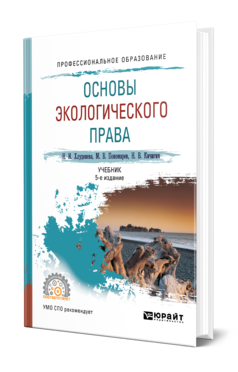 Хлуденева Н. И.  Основы экологического права : учебник для СПО / Н. И. Хлуденева, М. В. Пономарев, Н. В. Кичигин. — 6-е изд., перераб. и доп. — Москва : Издательство Юрайт, 2023. — 221 с. — (Профессиональное образование). 

Учебник включает все основные темы курса «Экологическое право» с учетом положений Федерального закона от 10 декабря 2002 г. № 7-ФЗ «Об охране окружающей среды», Водного, Воздушного, Земельного, Лесного кодексов РФ, других нормативных правовых актов, регулирующих общественные отношения в области охраны окружающей среды и природопользования. Издание учитывает материалы административной, судебной, в том числе арбитражной практики и учитывает последние изменения в федеральных законах.
Ерофеев Б. В. Экологическое право : учебник / Б. В. Ерофеев. — 5-е изд., перераб. и доп. — Москва : ИД «ФОРУМ»: ИНФРА-М, 2021. — 399 с. — (Среднее профессиональное образование). 

В учебнике рассматриваются социально-экономические аспекты экологического права, проблемы охраны окружающей среды в России, а также вопросы, связанные с возникновением, историей развития экологического права как отрасли; раскрываются категории, являющиеся основой отрасли, такие как понятие и содержание экологического правоотношения, права собственности на природные объекты и экологопользования, а также вопросы эколого-правовой ответственности. Анализируются особенности, присущие правовому режиму различных природных объектов и их правовой защите в ходе хозяйственной и иной деятельности человека. Правовую базу учебника составляет российское экологическое законодательство, претерпевшее существенные изменения в последние годы в связи с возрастанием роли экологии в жизни общества.
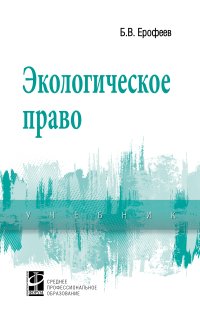 ОП.05 
ТРУДОВОЕ ПРАВО
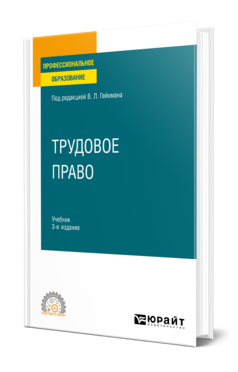 Трудовое право : учебник для СПО / В. Л. Гейхман [и др.] ; под редакцией В. Л. Гейхмана. — 3-е изд., перераб. и доп. — Москва : Издательство Юрайт, 2023. — 432 с. — (Профессиональное образование). 

Учебник освещает вопросы теории трудового права и анализирует российское законодательство в сфере труда. Соответствует актуальным требованиям федерального государственного образовательного стандарта среднего профессионального образования и профессиональным требованиям.
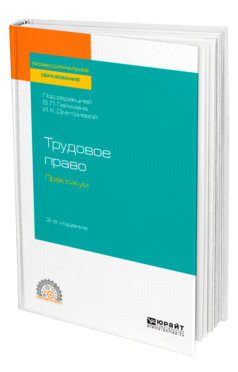 Трудовое право. Практикум : учебное пособие для СПО / В. Л. Гейхман [и др.] ; под редакцией В. Л. Гейхмана, И. К. Дмитриевой. — 3-е изд., перераб. и доп. — Москва : Издательство Юрайт, 2023. — 229 с. — (Профессиональное образование). 

Практикум подготовлен в качестве учебного пособия по курсу «Трудовое право». Для удобства пользования по каждой теме даны методические рекомендации по ее изучению, приводятся контрольные вопросы и задания, списки литературы, законодательных и нормативных актов, а также предлагаются задачи (правовые ситуации, казусы).
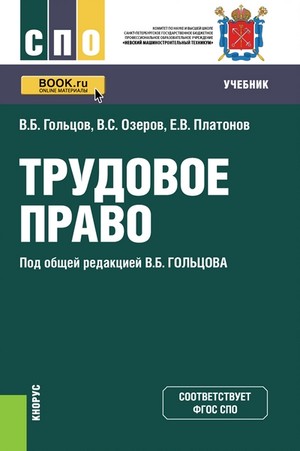 Гольцов В. Б. Трудовое право : учебник / В. Б. Гольцов, В. С. Озеров, Е. В. Платонов. — Москва : КноРус, 2023. — 452 с. — (Среднее профессиональное образование). 

Раскрыты концептуальные основы и положения различных отраслей права (трудового, гражданского, административного и др.). Определены место, положения и изменения, произошедшие в трудовом праве и праве социального обеспечения, отражена позиция ученых по проблемам трудового права, учтены судебная практика и проблемы применения законодательства.
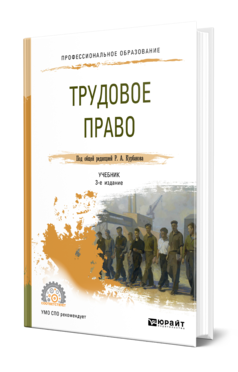 Трудовое право : учебник для СПО / Р. А. Курбанов [и др.] ; под общей редакцией Р. А. Курбанова. — 3-е изд., перераб. и доп. — Москва : Издательство Юрайт, 2023. — 332 с. — (Профессиональное образование). 

Раскрываются основные вопросы российского трудового права: предмет, метод, принципы правового регулирования трудовых правоотношений, их субъекты (участники), стороны социального партнерства. В центре внимания все ключевые институты трудового права — трудовой договор, рабочее время и время отдыха, оплата труда, гарантии и компенсации, защита прав работника и др., изложенные с учетом новелл, внесенных в трудовое законодательство. Вы познакомитесь также с новыми альтернативными процедурами урегулирования индивидуальных трудовых споров (медиация) и совершите экскурс в зарубежное трудовое право.
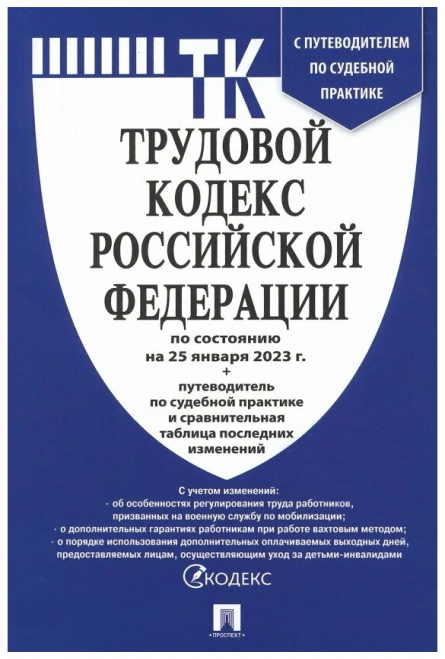 Российская Федерация. Законы. Трудовой кодекс Российской Федерации по состоянию на 25 января 2023 г. + путеводитель по судебной практике и сравнительная таблица изменений. — Москва : Проспект, 2023. — 320 с. 

Текст Кодекса сверен с официальным источником и приводится по состоянию на 25 января 2023 года. Издание учитывает все изменения, внесенные опубликованными в официальных источниках на дату подписания издания в печать федеральными законами.
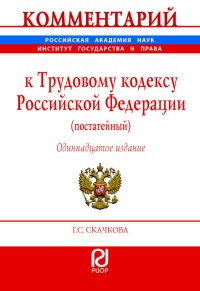 Скачкова Г. С. Комментарий к Трудовому кодексу Российской Федерации (постатейный). — 11-е изд. — Москва : РИОР : ИНФРА-М, 2022. — 686 с. 

Постатейный комментарий к Трудовому кодексу Российской Федерации переработан с учетом всех последних изменений и дополнений. Также учтены разъяснения в постановлениях и решениях Конституционного Суда РФ и Верховного Суда РФ по вопросам трудового права.
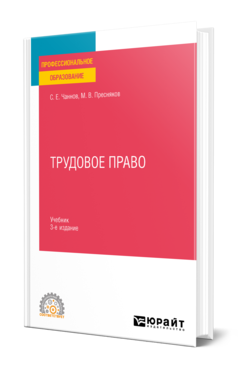 Чаннов С. Е.  Трудовое право : учебник для СПО / С. Е. Чаннов, М. В. Пресняков. — 3-е изд., перераб. и доп. — Москва : Издательство Юрайт, 2023. — 473 с. — (Профессиональное образование). 

Цель предлагаемого курса — ознакомление обучающихся со всеми аспектами регулирования трудовой деятельности в Российской Федерации. Курс подготовлен с учетом изменений Трудового кодекса Российской Федерации, а также других актов трудового законодательства по состоянию на 1 мая 2019 г.
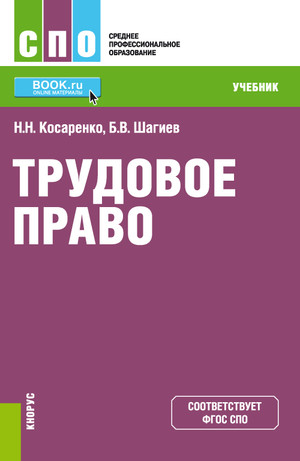 Трудовое право : учебник / Н. Н. Косаренко, Б. В. Шагиев. — Москва : КноРус, 2022. — 186 с. — (Среднее профессиональное образование). 

В доступной форме излагаются вопросы осуществления трудовой деятельности в Российской Федерации. В частности, подробно раскрываются понятия субъектов трудового права и их прав и обязанностей, социального партнерства в сфере труда, трудового договора, рабочего времени, времени отдыха, заработной платы, дисциплинарной и материальной ответственности, трудовых споров, способов защиты своих трудовых прав.
ОП.06 
ГРАЖДАНСКОЕ ПРАВО
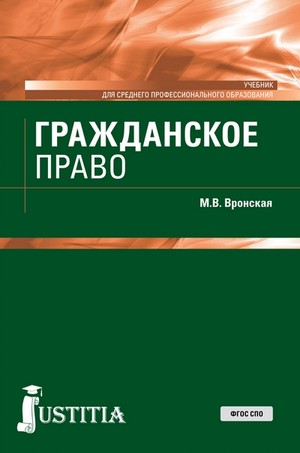 Вронская М. В. Гражданское право : учебник / М. В. Вронская. — Москва : Юстиция, 2022. — 407 с. — (Среднее профессиональное образование).

Содержательно, без усложнения текста (дефинициями, концептами, многочисленными актами судебной практики) раскрыты основы гражданского права с точки зрения теоретических учений российских цивилистов и положений действующего гражданского законодательства.
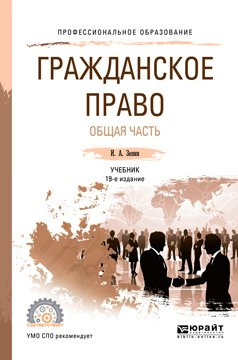 Зенин И. А.  Гражданское право. Общая часть : учебник для СПО / И. А. Зенин. — 19-е изд., перераб. и доп. — Москва : Издательство Юрайт, 2023. — 489 с. — (Профессиональное образование). 

В новое издание учебника внесены необходимые изменения и дополнения, обусловленные прежде всего принятием новых или изменением действующих федеральных законов и других нормативных правовых актов, решений Конституционного суда РФ, постановлений Пленумов Верховного суда РФ или Высшего арбитражного суда РФ, а также международных договоров и конвенций. Изложены основные положения учебного курса «Гражданское право». В книгу включены более 100 тестовых вопросов, тренировочные задания, вопросы семинарских занятий, глоссарий, вопросы к экзаменам, примерная тематика и методические указания к выбору курсовых и дипломных (выпускных) работ.
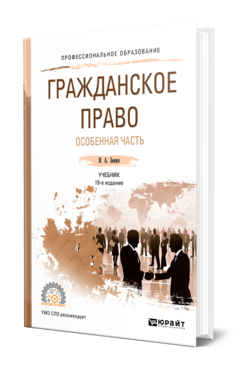 Зенин И. А.  Гражданское право. Особенная часть : учебник для СПО / И. А. Зенин. — 19-е изд., перераб. и доп. — Москва : Издательство Юрайт, 2023. — 295 с. — (Профессиональное образование). 

В новое издание учебника внесены необходимые изменения и дополнения, обусловленные прежде всего принятием новых или изменением действующих федеральных законов и других нормативных правовых актов, решений Конституционного суда РФ, постановлений Пленумов Верховного суда РФ или Высшего арбитражного суда РФ, а также международных договоров и конвенций. Изложены основные положения учебного курса «Гражданское право». В книгу включены более 100 тестовых вопросов, тренировочные задания, вопросы семинарских занятий, глоссарий, вопросы к экзаменам, примерная тематика и методические указания к выбору курсовых и дипломных (выпускных) работ.
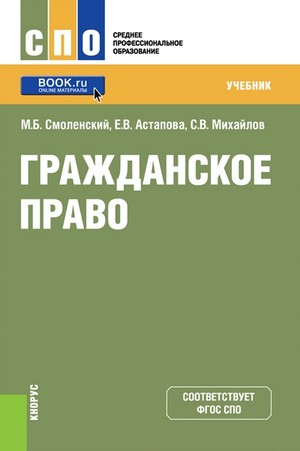 Смоленский М. Б. Гражданское право : учебник / М. Б. Смоленский — Москва : КноРус, 2022. — 325 с. — (Среднее профессиональное образование). 

В емкой и сжатой форме излагается материал курса «Гражданское право». Рассматриваются все вопросы, предусмотренные федеральным государственным образовательным стандартом по гражданскому праву: общие положения гражданского права, право собственности и другие вещные права, общая часть обязательственного права, наследственное право, авторское право и др., что позволит изучить материал и подготовиться к экзамену в короткие сроки, но в полном объеме.
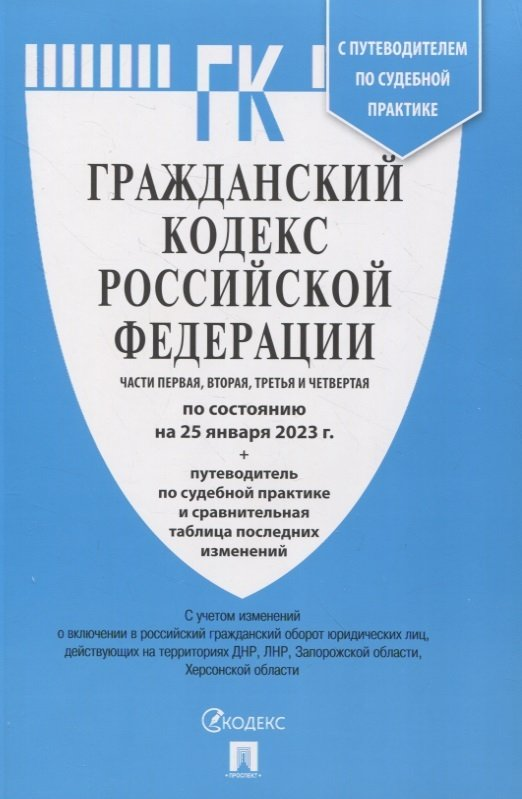 Российская Федерация. Законы. Гражданский кодекс Российской Федерации. Части 1, 2, 3, 4 по состоянию на 25 января 2023 г. + путеводитель по судебной практике и сравнительная таблица изменений. — Москва : Проспект, 2023. — 768 с. 

Текст Кодекса сверен с официальным источником и приводится по состоянию на 25 января 2023 года. Издание учитывает все изменения, внесенные опубликованными в официальных источниках на дату подписания издания в печать федеральными законами.
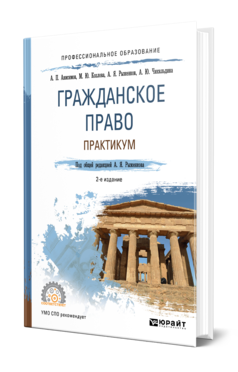 Гражданское право. Практикум : учебное пособие для СПО / А. П. Анисимов, М. Ю. Козлова, А. Я. Рыженков, А. Ю. Чикильдина ; под общей редакцией А. Я. Рыженкова. — 2-е изд., перераб. и доп. — Москва : Издательство Юрайт, 2023. — 333 с. — (Профессиональное образование). 

Данный практикум подготовлен на основе Гражданского кодекса РФ, иных федеральных законов и подзаконных актов. Использование практикума позволит усвоить основные понятия, изучить ведущие научные работы, приобрести умения и навыки по решению практических задач и составлению необходимых документов. Издание содержит методические рекомендации по изучению курса гражданского права, практические материалы.
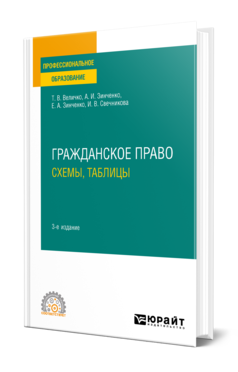 Гражданское право. Схемы, таблицы : учебное пособие для среднего профессионального образования / Т. В. Величко, А. И. Зинченко, Е. А. Зинченко, И. В. Свечникова. — 3-е изд., перераб. и доп. — Москва : Издательство Юрайт, 2023. — 443 с. — (Профессиональное образование). 

В учебном пособии схематично изложены положения Общей части и отдельные виды обязательств Особенной части гражданского права. Договорные обязательства характеризуются по следующей схеме: понятие, юридическая характеристика, предмет, существенные условия, форма, стороны, их права, обязанности и ответственность, прекращение договора. Наиболее важные положения рассматриваемых тем проиллюстрированы примерами. Схемы и глоссарий подготовлены с учетом изменений и дополнений, связанных с реформированием гражданского законодательства. В глоссарии раскрываются все основные понятия гражданского права.
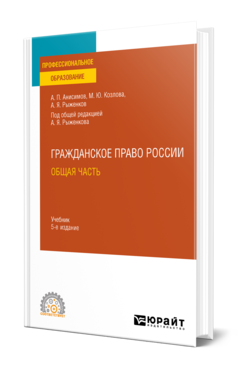 Анисимов А. П.  Гражданское право. Общая часть : учебник для СПО / А. П. Анисимов, А. Я. Рыженков, С. А. Чаркин ; под общей редакцией А. Я. Рыженкова. — 5-е изд., перераб. и доп. — Москва : Издательство Юрайт, 2023. — 435 с. — (Профессиональное образование). 

В курсе раскрываются основные понятия гражданского права, анализируются научные работы, нормативные правовые акты и правоприменительная практика. Простым и понятным языком изложены основные современные проблемы цивилистической доктрины и правоприменительной практики.
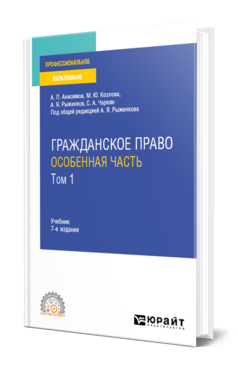 Гражданское право. Особенная часть в 2 т. Том 1 : учебник для СПО / А. П. Анисимов, М. Ю. Козлова, А. Я. Рыженков, С. А. Чаркин ; под общей редакцией А. Я. Рыженкова. — 7-е изд., перераб. и доп. — Москва : Издательство Юрайт, 2023. — 388 с. — (Профессиональное образование). 

Курс подготовлен на основе Гражданского кодекса Российской Федерации, включает основные темы дисциплины «Гражданское право России». При подготовке курса учтены последние изменения в законодательстве и новейшая судебная практика. Раскрываются основные понятия гражданского права, анализируются научные работы, нормативные правовые акты и правоприменительная практика.
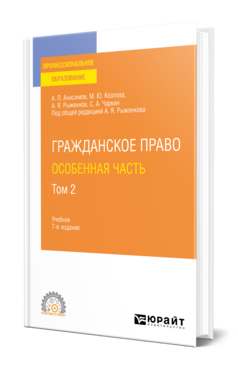 Гражданское право. Особенная часть в 2 т. Том 2 : учебник для СПО / А. П. Анисимов, М. Ю. Козлова, А. Я. Рыженков, С. А. Чаркин ; под общей редакцией А. Я. Рыженкова. — 7-е изд., перераб. и доп. — Москва : Издательство Юрайт, 2023. — 255 с. — (Профессиональное образование).

Учебник подготовлен на основе Гражданского кодекса РФ, включает основные темы курса гражданского права, преподаваемого в юридических ссузах. При подготовке учебника учтены последние изменения в законодательстве и новейшая судебная практика на 1 апреля 2018 года. Раскрываются основные понятия гражданского права, анализируются научные работы, нормативные правовые акты и правоприменительная практика.
ОП.07 
СЕМЕЙНОЕ ПРАВО
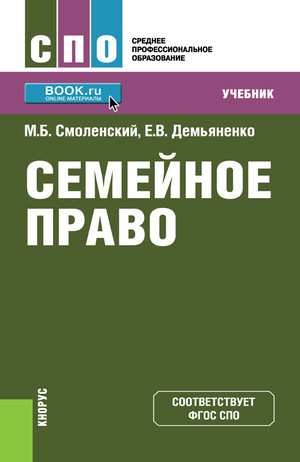 Смоленский М. Б. Семейное право : учебник / М. Б. Смоленский, Е. В. Демьяненко. — Москва : КНОРУС, 2023. — 172 с. — (Среднее профессиональное образование). 

Целями освоения дисциплины «Семейное право» являются изучение основных начал семейного законодательства как современной комплексной науки, формирование правового мировоззрения на основе знания особенностей семейных правоотношений, выработка навыков работы с нормативными материалами, необходимыми для решения правовых вопросов. Изучение программного материала должно способствовать формированию у обучающихся юридического мышления. В рамках учебника освещены основные понятия и институты семейного права, принципы семейного права, значение семейного права в современных условиях.
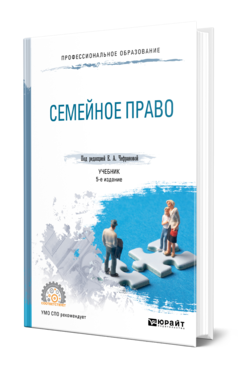 Семейное право : учебник для СПО / Е. А. Чефранова [и др.] ; под редакцией Е. А. Чефрановой. — 5-е изд., перераб. и доп. — Москва : Издательство Юрайт, 2023. — 331 с. — (Профессиональное образование). 

В данном учебнике нашли отражение новейшие изменения и дополнения, внесенные в Семейный кодекс и принятые на его основе нормативные правовые акты. Авторы учебника многие годы занимаются проблемами семейного права и предлагают читателям приступить к его изучению по устоявшимся академическим канонам. Студенты не только познакомятся с основами семейного права, но и поймут особое существо отношений, регулируемых данной отраслью. Именно такой симбиоз полученных знаний позволит им в последующем в полном соответствии с целью правового регулирования достойно и на высоком профессиональном уровне защищать нарушенные или оспариваемые права членов семьи.
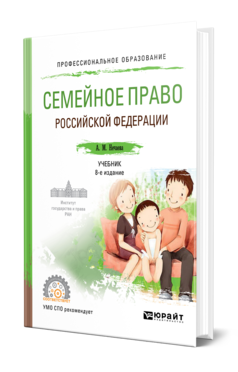 Нечаева А. М.  Семейное право Российской Федерации : учебник для СПО / А. М. Нечаева. — 8-е изд., перераб. и доп. — Москва : Издательство Юрайт, 2023. — 294 с. — (Профессиональное образование).

В предлагаемом учебнике рассматривается семейное законодательство, которое может быть востребовано для решения многих вопросов в семейных отношениях. В новом издании представлены правила гражданского процесса и права административно-правового свойства, посвященные деятельности органов ЗАГС, опеки и попечительства. В книге осуществляется сопоставление законов, принятых в различные периоды времени, что способствует лучшему пониманию и запоминанию действующих нормативных документов, в том числе и Семейного кодекса Российской Федерации. Данный учебник отличает оригинальная логика изложения, позволяющая легче усвоить материал. После каждой главы приведены примеры из практики, контрольные вопросы, а также дополнительная литература.
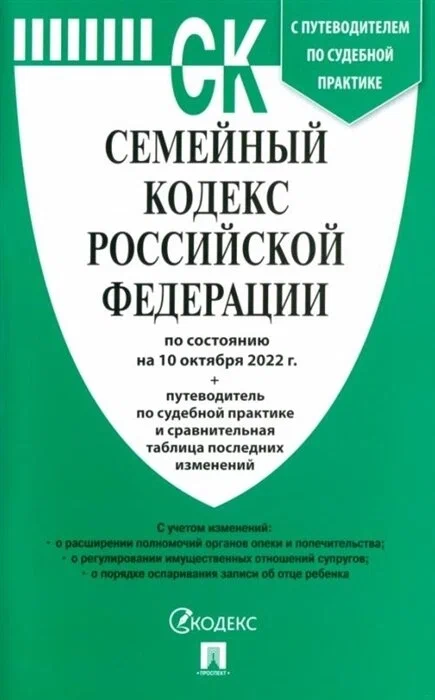 Российская Федерация. Законы. Семейный кодекс Российской Федерации по состоянию на 10 октября 2022 г. + путеводитель по судебной практике и сравнительная таблица последних изменений. — Москва: Проспект, 2022. — 96 с.  

Настоящее издание содержит текст Семейного кодекса Российской Федерации с изменениями и дополнениями на 20 мая 2018 года с удобной навигацией и таблицей изменений. Если есть изменения, вступающие в силу позднее, то вместе с редакцией нормы, действующей на эту дату, приводится норма в новой редакции и указывается дата, с которой она вступает в силу.
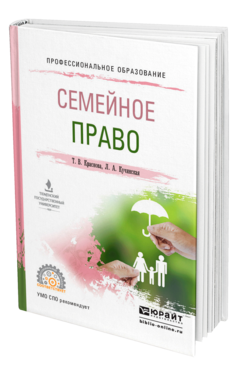 Краснова Т. В.  Семейное право : учебное пособие для СПО / Т. В. Краснова, Л. А. Кучинская. — Москва : Издательство Юрайт, 2023. — 327 с. — (Профессиональное образование). 

Вниманию читателя представляется система практических заданий и упражнений, способствующих выработке компетенций по дисциплине «Семейное право» в соответствии с действующими образовательными стандартами. Пособие включает обеспечивающие высокий уровень профессиональной подготовки по направлению «Юриспруденция» методические рекомендации по организации самостоятельной подготовки студента не только по основной тематике дисциплины, но и по проблемным и дискуссионным вопросам.
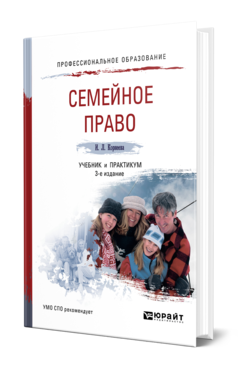 Корнеева И. Л.  Семейное право : учебник и практикум для СПО / И. Л. Корнеева. — 3-е изд., перераб. и доп. — Москва : Издательство Юрайт, 2023. — 361 с. — (Профессиональное образование). 

В издании рассматриваются многочисленные вопросы по семейному праву: права и обязанности участников каждого правоотношения, меры защиты прав и интересов участников семейных правоотношений, ответственность за ненадлежащее исполнение своих обязанностей и многие другие. Акцентируется внимание на новых для российского семейного законодательства положениях. В учебнике есть материалы как теоретического, так и практического плана (контрольные вопросы, задания, ситуационные задачи, тесты, рекомендуемая литература). Такое комплексное издание по семейному праву выпускается впервые, оно предназначено для студентов и преподавателей юридических вузов, а также для всех, кто интересуется семейным правом.
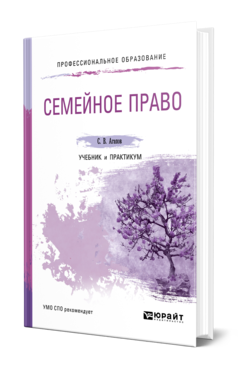 Агапов С. В.  Семейное право : учебник и практикум для СПО / С. В. Агапов. — 2-е изд. — Москва : Издательство Юрайт, 2023. — 208 с.  — (Профессиональное образование).  

«Семейное право» является одной из важнейших учебных дисциплин частноправового цикла, изучение которого способствует формированию и закреплению юридического мировоззрения у студентов, подготовке специалистов, обладающих высоким уровнем теоретических знаний в области семейных правоотношений, необходимых для углубленного усвоения других юридических дисциплин гражданско-правовой специализации и успешного применения этих знаний в последующей практической деятельности. Учебник содержит материалы в виде логических схем, научных понятий и дополнительных разъяснений. Целью издания является оказание помощи студентам как в изучении вопросов курса, так и в систематизации знаний по учебной дисциплине.
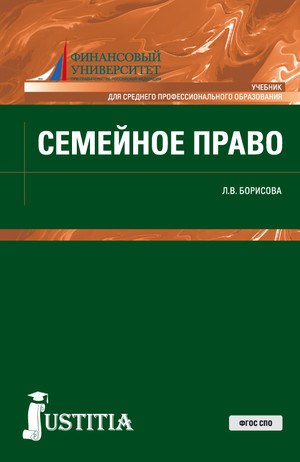 Борисова Л. В. Семейное право : учебник / Л. В. Борисова. — Москва : Юстиция, 2021. — 169 с. — (Среднее профессиональное образование). 

С учетом анализа научной литературы и материалов судебной практики по семейным спорам рассматриваются общие вопросы семейного права и семейных правоотношений, условия и порядок заключения брака, прекращения брака и признания его недействительным, права и обязанности супругов, родителей и детей, алиментные обязательства, а также формы устройства детей, оставшихся без попечения родителей. Учебник определяет компетенции обучающегося, формируемые в результате освоения дисциплины, содержит примеры из судебной практики, в конце каждой главы — задания, контрольные вопросы, список рекомендуемой литературы.
ОП.08
ГРАЖДАНСКИЙ ПРОЦЕСС
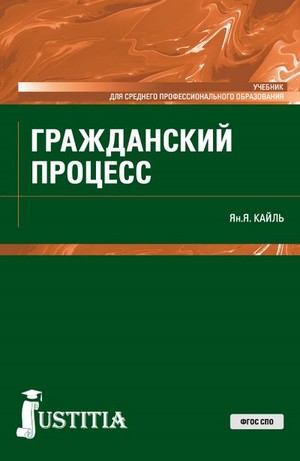 Кайль Я. Я. Гражданский процесс : учебник / Я. Я. Кайль. — Москва : Юстиция, 2023. — 352 с. — (Среднее профессиональное образование). 

Состоит из шести разделов, включающих в себя 20 тем. По каждой теме излагаются основные вопросы, подлежащие изучению, далее освещаются все указанные в плане вопросы. Содержание учебника соответствует программе курса «Гражданский процесс», предусматривающей изучение порядка осуществления защиты прав в судах общей юрисдикции, поэтому учебник может служить основным источником для подготовки и проведения семинарских занятий по гражданскому процессуальному праву.Составляет комплект с учебно-практическим пособием «Гражданский процесс. Практикум».
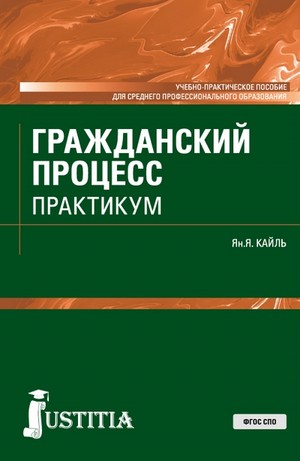 Кайль Я. Я. Гражданский процесс. Практикум : учебно-практическое пособие / Я. Я. Кайль. — Москва : Юстиция, 2022. — 154 с. — (Среднее профессиональное образование). 

Содержит материалы, необходимые для формирования у учащихся навыков практического применения теоретических знаний и норм гражданского процессуального права к конкретным правовым ситуациям. Содержание соответствует программе изучаемого курса «Гражданский процесс», раскрывающей основные темы порядка защиты нарушенных или оспариваемых прав участников процесса в судах общей юрисдикции.
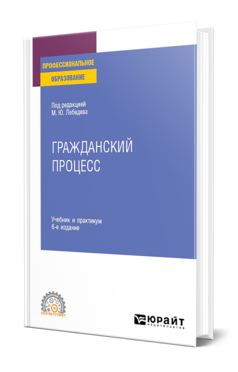 Гражданский процесс : учебник и практикум для СПО / М. Ю. Лебедев [и др.] ; под редакцией М. Ю. Лебедева. — 7-е изд., перераб. и доп. — Москва : Издательство Юрайт, 2023. — 430 с. — (Профессиональное образование). 

В учебном курсе вопросы гражданского процесса раскрыты с учетом последних изменений процессуального законодательства и практики его применения, изложенной как в решениях судов первой инстанции, так и в разъяснениях Верховного Суда РФ, содержащихся в постановлениях его Пленума. Курс включает тематические вставки, позволяющие проследить историю развития того или иного института гражданского процессуального права, его современное понимание в науке, а также зарубежный опыт развития этого института. Для закрепления знаний в конце каждой темы студенту предлагается проверить усвоение материала ответами на вопросы для самоконтроля.
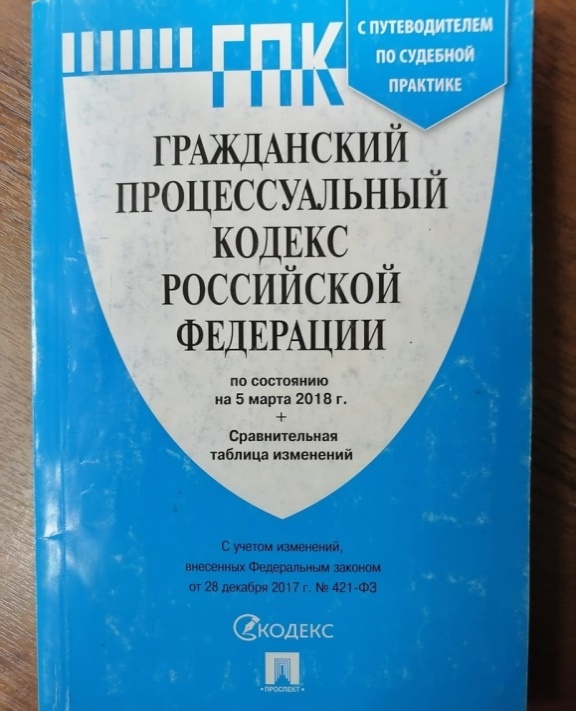 Российская Федерация. Законы. Гражданский процессуальный кодекс Российской Федерации с путеводителем по судебной практике : по состоянию на 5 марта 2018 г. + сравнительная таблица изменений. – Москва : Проспект, 2018. – 288 с. 

Настоящее издание содержит текст Гражданского процессуального кодекса Российской Федерации с изменениями и дополнениями на 5 марта 2018 года с удобной навигацией и таблицей изменений. Если есть изменения, вступающие в силу позднее, то вместе с редакцией нормы, действующей на эту дату, приводится норма в новой редакции и указывается дата, с которой она вступает в силу.
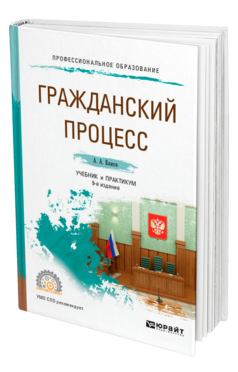 Власов А. А.  Гражданский процесс : учебник и практикум для СПО / А. А. Власов. — 9-е изд., перераб. и доп. — Москва : Издательство Юрайт, 2023. — 488 с. — (Профессиональное образование). 

В издании рассматриваются судебная и несудебная формы защиты прав и законных интересов граждан и организаций. С учетом современных гражданских процессуальных концепций и судебной практики освещены основные институты российского гражданского процессуального права. Представленный в учебнике практикум содержит основные учебные методические материалы по курсу «Гражданский процесс» и рассчитан в основном на проведение практических (семинарских) занятий со студентами. В него включены тесты и задачи, а также примерная тематика дипломных (курсовых) работ.
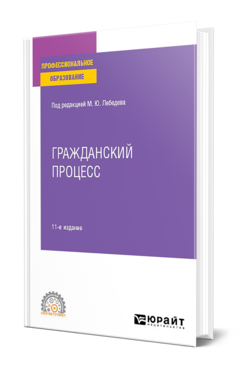 Гражданский процесс : учебное пособие для СПО / М. Ю. Лебедев [и др.] ; под редакцией М. Ю. Лебедева. — 11-е изд., перераб. и доп. — Москва : Издательство Юрайт, 2023. — 280 с. — (Профессиональное образование). 

В настоящем издании изложены теоретические основы по курсу «Гражданский процесс». Учебный материал четко систематизирован, отражает как традиционные, так и современные подходы к изучению предмета, написан в доступной для понимания форме. Данное издание — хорошая база для изучения курса и подготовки к текущей и итоговой аттестации по дисциплине.
ОП.09 
СТРАХОВОЕ ДЕЛО
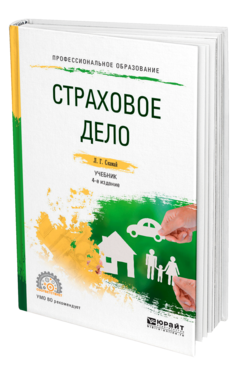 Скамай Л. Г.  Страховое дело : учебник и практикум для СПО / Л. Г. Скамай. — 5-е изд., перераб. и доп. — Москва : Издательство Юрайт, 2023. — 326 с. — (Профессиональное образование). 

В учебнике раскрыты основные теоретические аспекты страхования, а также изложены отдельные положения практики страхования в Российской Федерации. Учебник дополнен рядом глав, касающихся организации деятельности страховых организаций в Российской Федерации, более полно представлены понятие риска в страховании, порядок осуществления инвестиционной деятельности страховыми компаниями, а также состояние мирового страхового хозяйства и проблемы взаимодействия российских и иностранных страховщиков. После каждой главы приведены тесты, задания для самостоятельной работы, вопросы и задания для самопроверки, а также краткий глоссарий страховых терминов, которые позволят студентам лучше усвоить представленный в книге материал.
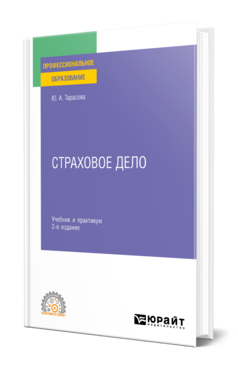 Тарасова Ю. А.  Страховое дело : учебник и практикум для СПО / Ю. А. Тарасова. — 2-е изд.— Москва : Издательство Юрайт, 2023. — 253 с. — (Профессиональное образование). 

В учебнике рассмотрены основные аспекты актуарных расчетов с характеристикой тарифной политики в страховании. Кроме того, рассматриваются исторические особенности развития страхования, современной страховой терминологии, а также функции, принципы и признаки страхования; проанализированы современные виды страхования с упором на нюансы договорных отношений, приводятся их различные классификации; даются характеристики финансово-экономическим основам страховой деятельности, а также приведены виды формируемых страховых резервов и особенности инвестиционной политики страховой организации. Особое внимание уделено практической стороне: огромная база тезисов, задач по темам, возможности создать по аналогии бизнес-процесс и провести SWOT-анализ для страховой организации, а также представлены кейсы для коллективного или индивидуального решения.
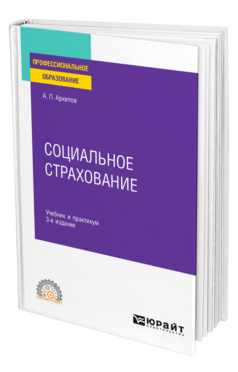 Архипов А. П.  Социальное страхование : учебник и практикум для СПО / А. П. Архипов. — 4-е изд., перераб. и доп. — Москва : Издательство Юрайт, 2023. — 329 с. — (Профессиональное образование). 

В курсе системно излагаются вопросы истории, теории, законодательной основы, понятийный аппарат, виды, методы и тарифы обязательного и добровольного социального страхования в сферах здравоохранения, пенсионного обеспечения и профессиональных рисков. Изложены принципы организации систем медицинского, пенсионного и социального страхования, требования к страховщикам и условиям их работы. Приведены необходимые для понимания курса выдержки из нормативных документов по всем видам социального страхования в России, рассмотрены основные стратегии и концепции социального развития России, приведены формулы для расчета страховых тарифов и дан общий обзор организации социального страхования в развитых зарубежных странах.
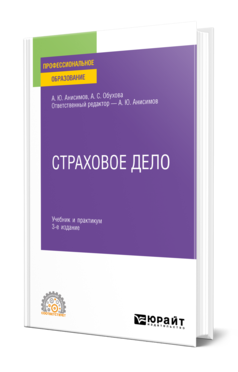 Страховое дело : учебник и практикум для СПО / ответственный редактор А. Ю. Анисимов. — 3-е изд., испр. и доп. — Москва : Издательство Юрайт, 2023. — 217 с. — (Профессиональное образование).

В учебнике представлены теоретико-методические основы страхования. Рассмотрены основные особенности личного страхования, страхования имущества, страхования ответственности, вопросы соцстрахования и перестрахования, вопросы создания страховых резервов и определения финансово-статистических показателей деятельности страховой организации. Издание помимо теоретического материала также содержит примеры решения типовых задач, задачи для самостоятельного решения, для закрепления навыков проведения актуарных расчетов, тестовый материал и кроссворды для лучшего закрепления теоретических знаний, а также словарь терминов, используемых в страховании.
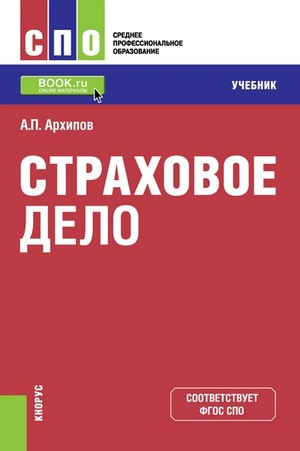 Архипов А. П. Страховое дело : учебник / А. П. Архипов. — Москва : КНОРУС, 2022. — 252 с. — (Среднее профессиональное образование). 

Системно излагаются вопросы истории, теории, правовой и математической основы страхового дела в России и за рубежом. Подробно рассмотрены понятийный аппарат, классификация и практические методы личного страхования, страхования имущества и гражданской ответственности, предпринимательских и финансовых рисков, соцстрахования и перестрахования. Проанализированы нормативные требования к финансовой устойчивости страховщиков. Рассмотрены основные бизнес-процессы страхования и вопросы организации продажи страховых услуг, урегулирования страховых убытков, учета и финансовой отчетности страховщиков. Приведены выдержки из нормативных правовых документов по страховому делу в России.
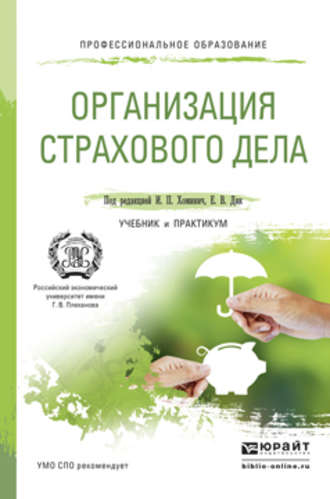 Организация страхового дела : учебник и практикум для СПО / И. П. Хоминич [и др.] ; под редакцией И. П. Хоминич, Е. В. Дик.. — Москва : Издательство Юрайт, 2023. — 230 с. — (Профессиональное образование). 

В издании раскрыты основные положения теории страхования, экономические, финансовые, организационные, правовые основы и технология страховой деятельности. Последовательно изложены содержание и особенности основных видов страхования, характеристики страховых услуг с акцентом на организационные и технологические аспекты продаж. Рассмотрены особенности ведения бухгалтерского учета, анализа финансовой деятельности страховых организаций, аудита и финансов. Учебник включает практикум с расчетными аналитическими заданиями для самостоятельной работы студентов.
ОП.10 
СТАТИСТИКА
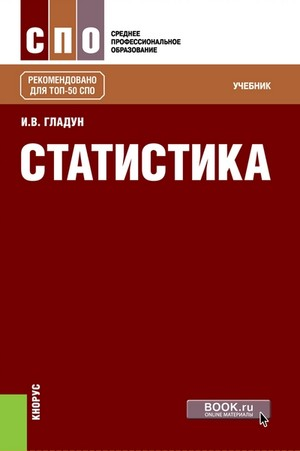 Гладун И. В. Статистика : учебник / И. В. Гладун. — Москва : КноРус, 2022. — 232 с. — (Cреднее профессиональное образование).

Рассматриваются теоретические и практические вопросы статистики. Раскрываются экономическая сущность и методика расчета статистических показателей, их использование в практической деятельности экономиста, бухгалтера, менеджера, повседневной жизни граждан. Даны задания для самостоятельной работы, в том числе задачи, тесты и творческие задания.
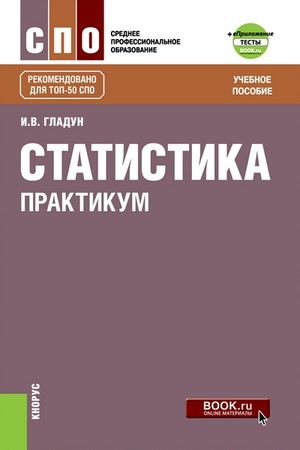 Гладун И. В. Статистика. Практикум : учебное пособие / И. В. Гладун. — Москва : КноРус, 2023. — 252 с. — (Cреднее профессиональное образование). 

Рассматриваются теоретические и практические вопросы статистики. Раскрываются экономическая сущность и методика расчета статистических показателей, их использование в практической деятельности экономиста, бухгалтера, менеджера, повседневной жизни человека. Даны решения типовых задач, задания для самостоятельной работы, в том числе задачи, тесты и творческие задания.
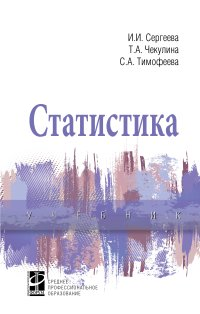 Сергеева И. И. Статистика : учебник / И. И. Сергеева, Т. А. Чекулина, С. А. Тимофеева. — 2-e изд., испр. и доп. — Москва : ИД ФОРУМ: НИЦ ИНФРА-М, 2021. — 304 с. — (Cреднее профессиональное образование).

 В учебнике рассмотрены основные функции статистики и ее роль в условиях рыночных отношений. Излагаются базовые статистические методы, применяемые в экономических исследованиях, раскрываются основные вопросы общей теории статистики. Учебник насыщен примерами, содержит решение типовых задач, тесты и задания для самостоятельного изучения по каждому разделу.
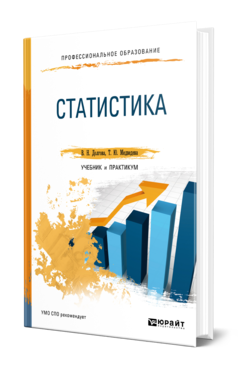 Долгова В. Н.  Статистика : учебник и практикум для СПО / В. Н. Долгова, Т. Ю. Медведева. — Москва : Издательство Юрайт, 2023. — 287 с. — (Профессиональное образование). 

В учебнике изложены основы общей и экономической статистики. Рассмотрены методы исследования производственно-предпринимательской деятельности предприятий, современные методы обработки, обобщения и анализа информации для изучения тенденций и закономерностей социально-экономических явлений и процессов. По всем темам приводятся общие теоретические сведения, классификации и группировки, примеры решения типовых задач. В конце каждой главы даны вопросы для самопроверки. В структуру учебника включен практикум, содержащий тестовые задания, задачи для самостоятельной работы и практические задания по каждой главе рассмотренного в учебнике теоретического материала.
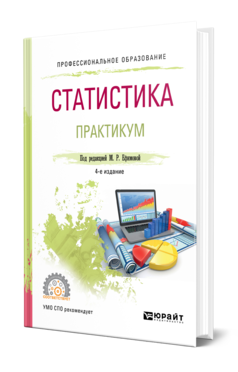 Статистика. Практикум : учебное пособие для СПО / М. Р. Ефимова, Е. В. Петрова, О. И. Ганченко, М. А. Михайлов ; под редакцией М. Р. Ефимовой. — 4-е изд., перераб. и доп. — Москва : Издательство Юрайт, 2023. — 355 с. — (Профессиональное образование). 

Практикум состоит из трех разделов, соответствующих темам курса общей теории статистики. Каждый раздел построен так, что сначала излагается теория по изучаемому материалу, приводятся краткие теоретические указания о методах расчета и анализа показателей. Затем рассматриваются типовые примеры с решениями и приводятся задачи для самостоятельной работы (большинство задач имеют ответы), которые позволяют студентам наиболее полно и глубоко изучить материал. При составлении задач были использованы данные статистических сборников и отчеты конкретных предприятий. В приложении представлены математико-статистические таблицы.
Дмитриева О. В. Статистика : учебник / О. В. Дмитриева. — Москва : КноРус, 2023. — 322 с. — (Cреднее профессиональное образование).

Рассмотрены важнейшие методы обработки и анализа массовых количественных данных и порядок расчета основных статистических показателей. Отражены основные вопросы общей теории статистики (принципы построения классификаций и группировок; анализ вариационных рядов; методы статистического анализа связи; методология анализа динамических рядов и применение индексного анализа), рассмотрены базовые понятия макроэкономической статистики и методические основы социально-экономической статистики (статистики населения и трудовых ресурсов; численности персонала, использования рабочего времени, производительности и оплаты труда; национального богатства; уровня жизни населения; инфляции и цен; финансов, денежного обращения и кредита), являющиеся необходимым инструментарием для принятия решений на всех уровнях управления экономикой.
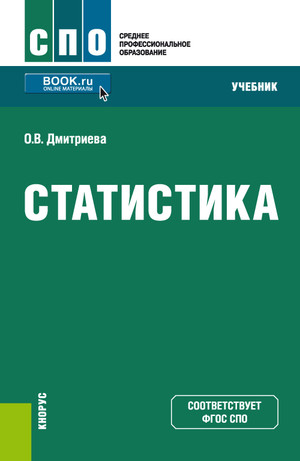 ОП.11 
ЭКОНОМИКА ОРГАНИЗАЦИИ
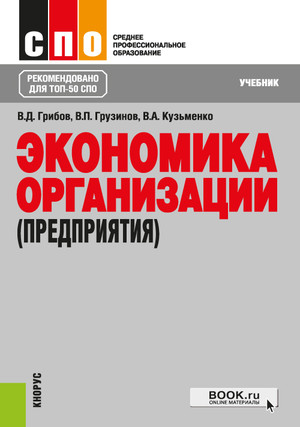 Грибов В. Д.  Экономика организации (предприятия) : учебник / В. Д. Грибов, В. П. Грузинов, В. А. Кузьменко. — Москва : КноРус, 2023. — 407 с. — (Среднее профессиональное образование). 

Изложены основные вопросы, связанные с деятельностью организации в условиях рыночных отношений. Рассмотрены механизм функционирования и организационно-правовые формы предприятий, вопросы организации производственного процесса, пути повышения качества продукции, роль основного и оборотного капитала. Освещены вопросы логистики, ценообразования, оплаты труда и управления финансами. Дан анализ экономических показателей в оценке эффективности работы предприятия. Уделено внимание принципам внешнеэкономической деятельности. Приведены вопросы для самопроверки и задания для самостоятельных расчетов.
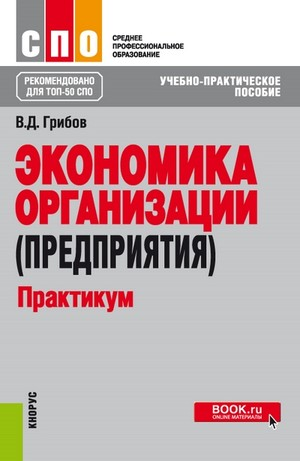 Грибов В. Д.  Экономика организации (предприятия). Практикум : учебное пособие / В. Д. Грибов. — Москва : КноРус, 2022. — 196 с. — (Среднее профессиональное образование).

Содержит вопросы для обсуждения на семинарах, задания и задачи по важнейшим темам дисциплины «Экономика организации (предприятия)», тесты для оценки полученных знаний и контрольные вопросы по каждой теме. Позволит углубить освоение каждой темы курса, проверить уровень полученных студентами теоретических знаний, привлечь внимание студентов к важнейшим аспектам каждой темы дисциплины.
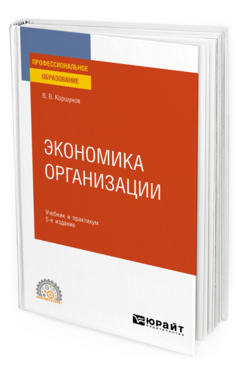 Коршунов В. В. Экономика организации : учебник и практикум для СПО / В. В. Коршунов. — 5-е изд., перераб. и доп. — Москва : Издательство Юрайт, 2023. — 347 с. — (Профессиональное образование). 

В учебнике изложены все стороны деятельности предприятия с момента выбора организационно-правовой формы, организации производства и управления, реализации продукции и формирования прибыли до анализа результатов деятельности и выбора направлений дальнейшего развития. После изложения теоретического материала в книге приведена практическая часть: задачи с решениями, задания для самостоятельной проработки. Таким образом проверяются и закрепляются знания учебного материала, вырабатываются навыки анализа конкретных ситуаций в деятельности субъекта хозяйствования, что позволяет принимать верные решения по выбору направлений дальнейшего развития деятельности предприятия.
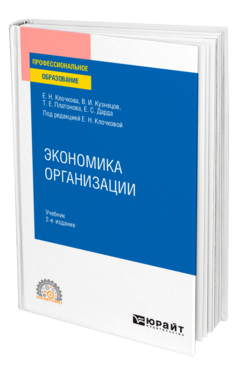 Экономика организации : учебник для СПО / Е. Н. Клочкова, В. И. Кузнецов, Т. Е. Платонова, Е. С. Дарда ; под редакцией Е. Н. Клочковой. — 2-е изд., перераб. и доп. — Москва : Издательство Юрайт, 2023. — 382 с. — (Профессиональное образование). 

В учебнике рассматриваются методологические аспекты статистической и экономической оценки деятельности предприятия в зависимости от комплекса взаимосвязанных факторов и условий функционирования. В издании освещена вся система взаимосвязанных показателей, характеризующая основные области деятельности организаций, представлены методы статистического анализа и оценки финансовых, производственно-экономических результатов деятельности предприятия, выявления факторов, определяющих эффективность работы. Учебник содержит множество конкретных примеров. В конце каждой главы предусмотрены вопросы для самоконтроля, а также практические задания, позволяющие проверить качество усвоения изложенного материала.
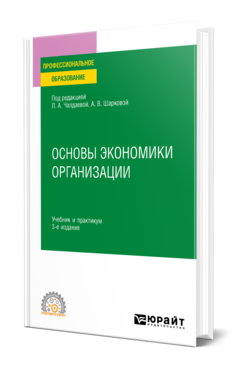 Основы экономики организации : учебник и практикум для СПО / Л. А. Чалдаева [и др.] ; под редакцией Л. А. Чалдаевой, А. В. Шарковой. — 3-е изд., перераб. и доп. — Москва : Издательство Юрайт, 2023. — 344 с. — (Профессиональное образование). 

Курс содержит подробно изложенный материал, который позволит получить целостное представление об устройстве экономики организации и ее роли в экономической системе страны. Изложение классических основ экономической теории сочетается с освещением актуальных проблем управления организацией: инновационно-инвестиционная, социально ответственная деятельность организации и др. Практикум, представленный как задачами с разбором решений, так и многочисленными заданиями для самостоятельного выполнения, позволит развить навыки, необходимые будущему управленцу.
Основы экономики организации. Практикум : учебное пособие для СПО / Л. А. Чалдаева [и др.] ; под редакцией Л. А. Чалдаевой, А. В. Шарковой. — Москва : Издательство Юрайт, 2023. — 299 с. — (Профессиональное образование).

Перед вами Практикум, созданный в помощь для усвоения материала, изложенного в учебнике «Экономика организации» под редакцией профессора Л. А. Чалдаевой и профессора А. В. Шарковой. Оба издания подготовлены одним коллективом авторов. Каждая из 18 глав Практикума содержит введение с кратким изложением теоретического материала, задачи, тесты, практические задания с элементами исследовательского характера, открытые вопросы или вопросы для размышления, ситуационные задания. Особое внимание уделено кейсам и заданиям по работе со справочно-правовыми системами. После каждой главы приводится список нормативных документов и рекомендуемой литературы, позволяющий учащимся выполнить задания, закрепить теоретический материал и приобрести знания, навыки и опыт практического характера. В конце издания даны решения к задачам и ответы к тестам.
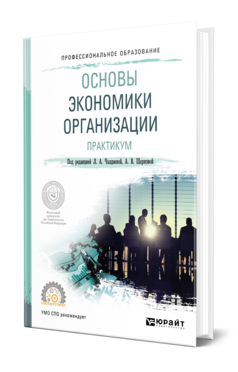 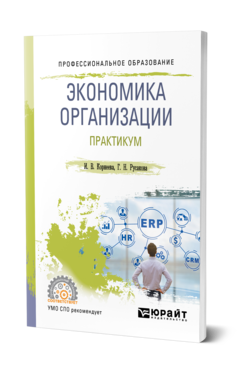 Корнеева И. В.  Экономика организации. Практикум : учебное пособие для СПО / И. В. Корнеева, Г. Н. Русакова. — Москва : Издательство Юрайт, 2023. — 123 с. — (Профессиональное образование). 

В практикуме освещены три основные темы: эффективность использования производственных ресурсов, механизм функционирования фирмы, методы расчета финансового результата деятельности фирмы и оценки эффективности ее хозяйственной деятельности. Структура издания методика решения расчетных заданий, примеры расчетов, вопросы, задания для самопроверки с ответами удобна для самостоятельной работы студента и подготовки к занятиям, зачетам и экзаменам.
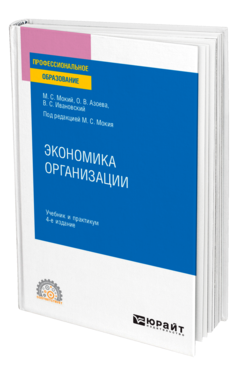 Мокий М. С.  Экономика организации : учебник и практикум для СПО / М. С. Мокий, О. В. Азоева, В. С. Ивановский ; под редакцией М. С. Мокия. — 4-е изд., перераб. и доп. — Москва : Издательство Юрайт, 2023. — 297 с. — (Профессиональное образование). 

Изложены сущностные вопросы возникновения, деятельности и эффективного управления организацией. Основной упор сделан на понимание тех аспектов, которые являются общими для любых организаций и фирм независимо от форм собственности и отраслевой принадлежности. Для удобства читателей в тексте выделены ключевые понятия и определения по теме, которые необходимо знать и понимать. Каждая тема содержит вопросы и задания для самопроверки и закрепления знаний, в конце дается резюме, обобщающее материал, изложенный в параграфах. В заключение теоретического раздела приводится краткое изложение его основных положений, которое поможет сформировать у читателя общее представление о предмете и «ухватить» основную идею.
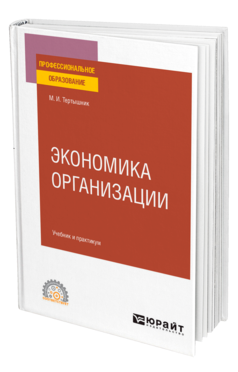 Тертышник М. И.  Экономика организации : учебник и практикум для СПО / М. И. Тертышник. — Москва : Издательство Юрайт, 2023. — 631 с. — (Среднее профессиональное образование). 

В учебнике рассматриваются основные аспекты деятельности организации в условиях рыночной экономики, важнейшие виды факторов производства и производственных ресурсов, необходимых для деятельности предприятия, сущность научно-технического прогресса, его основные направления и значение для роста эффективности производства. Дается представление о формах организации производства, их взаимосвязи и эффективности развития. Особое внимание уделено вопросам, связанным с конечными результатами эффективности деятельности организации.
ОП.12 
МЕНЕДЖМЕНТ
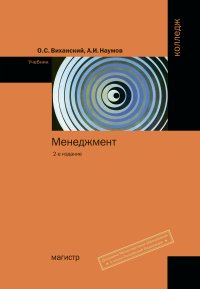 Виханский О. С. Менеджмент : учебник / О. С. Виханский, А. И. Наумов. — 2-e изд., перераб. и доп. — Москва : Магистр: НИЦ ИНФРА-М, 2023. — 288 с. — (Среднее профессиональное образование).

В учебнике освещается широкий круг вопросов менеджмента в деловой организации, функционирующей в конкурентной рыночной среде. Авторы не ограничиваются изложением теоретического взгляда на менеджмент, а описывают также реальную управленческую практику, ориентируя будущих руководителей на работу в сегодняшних динамичных, быстро меняющихся условиях.
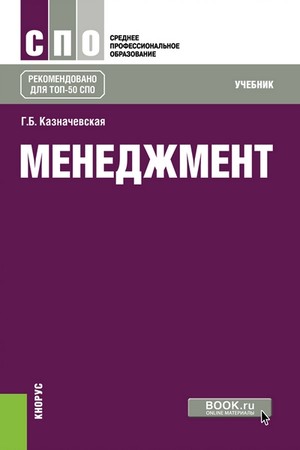 Казначевская Г. Б. Менеджмент : учебник / Г.Б. Казначевская. — Москва : КноРус, 2023. — 240 с. — (Среднее профессиональное образование). 

Рациональная структура учебника способствует легкому усвоению учебного материала. Рассмотрены актуальные проблемы менеджмента, основное внимание уделено управленческим функциям, формальному и неформальному взаимодействию работников в организации, деловому и управленческому общению, вопросам самоменеджмента.
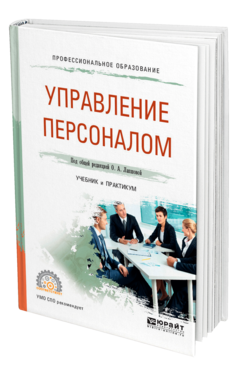 Управление персоналом : учебник и практикум для СПО / О. А. Лапшова [и др.] ; под общей редакцией О. А. Лапшовой. — Москва : Издательство Юрайт, 2023. — 406 с. — (Профессиональное образование). 

В курсе всесторонне рассматриваются основные аспекты управления человеческими ресурсами, концепции и философия этой деятельности, теория корпоративной культуры, стратегии кадровой политики и планирования человеческих ресурсов, а также алгоритмы анализа кадрового потенциала организации. Раскрыты методы управления деловой карьерой и формирования кадрового резерва. Особое внимание уделяется практике управления человеческими ресурсами в разных странах. Освещены организационные и социально-психологические аспекты управления человеческими ресурсами. Курс станет незаменимым подспорьем для будущих руководителей государственных и коммерческих организаций.
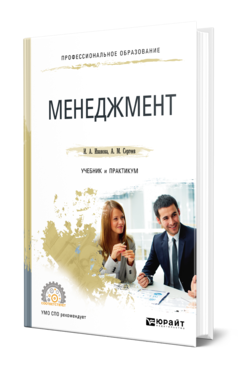 Иванова И. А.  Менеджмент : учебник и практикум для СПО / И. А. Иванова, А. М. Сергеев. — Москва : Издательство Юрайт, 2023. — 305 с. — (Профессиональное образование). 

Менеджмент в данном учебнике рассматривается в различных аспектах: и как научная дисциплина, и как средство управления компанией и ее выживаемостью (например, за счет инноваций), и как форма отношений между людьми. Особенность учебника особое внимание к роли человека как ключевого стратегического ресурса современной организации и поведенческим аспектам менеджмента в целом. В нем рассматриваются как классические, так и современные теории управления, которые полезно знать не только студентам, но и практикующим менеджерам.
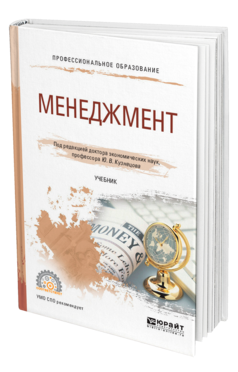 Менеджмент : учебник для СПО / Ю. В. Кузнецов [и др.] ; под редакцией Ю. В. Кузнецова. — Москва : Издательство Юрайт, 2023. — 448 с. — (Профессиональное образование). 

Современное развитие экономики требует подготовки профессионалов, которые владеют навыками ведения хозяйства в условиях развитого рынка и обладают знаниями об управлении организациями. На решение этой задачи и направлено изучение данной дисциплины. Курс охватывает все разделы типового учебного курса «Менеджмент», освоив программу которого студенты научатся решать реальные проблемы, стоящие перед организациями в условиях современной рыночной экономики. Авторы представили достижения различных стран, школ и направлений. Материал хорошо структурирован и дает комплексное представление о базовых понятиях, категориях и процессах менеджмента.
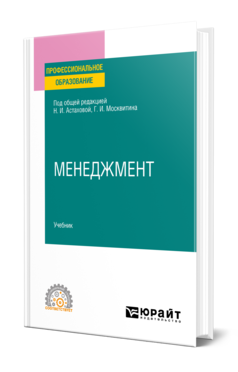 Менеджмент : учебник для СПО / Н. И. Астахова, Г. И. Москвитин ; под общ. ред. Н. И. Астаховой, Г. И. Москвитина. — Москва : Издательство Юрайт, 2023. — 422 с. — (Профессиональное образование).

В учебнике изложены основы методологии и методики современного управления, процесс разработки и оптимизации управленческих решений и методы управления. Особое внимание уделено социальным факторам управления, профессиональным и личностным качествам менеджера, вопросам власти и лидерства, организации личной работы руководителя, а также конфликтам и изучению психологического климата в коллективе. Проанализирован зарубежный и отечественный опыт менеджмента, рассмотрен системный подход в управлении организацией, перспективные направления ее развития, а также элементы организационной культуры. Каждый параграф главы заканчивается контрольными вопросами, предназначенными для систематизации и проверки знаний, заданиями для самостоятельной работы.
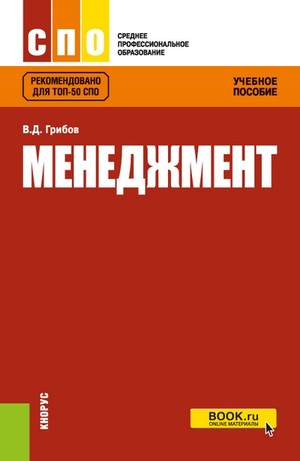 Грибов В. Д. Менеджмент : учебное пособие / В. Д. Грибов. — Москва : КноРус, 2022. — 275 с.  — (Среднее профессиональное образование).

Проанализирован весь круг вопросов, содержащихся в образовательном стандарте по дисциплине «Менеджмент». Содержание работы достаточно полно отражает современную проблематику управления организацией в условиях рыночных отношений. Рассмотрены цели, функции и методы управления, вопросы стратегического, инновационного и финансового менеджмента, управления персоналом, конфликтами и стрессами, другие аспекты современного менеджмента. Содержит практикум по всем темам курса, включающий в себя вопросы для обсуждения, тесты, практические задания.
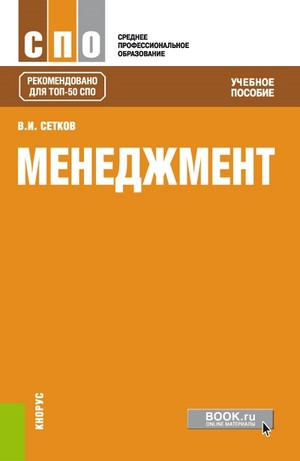 Сетков В. И. Менеджмент : учебное пособие / В. И. Сетков. — Москва : КноРус, 2023. — 149 с. — (Среднее профессиональное образование). 

Излагаются основные положения теории и практики управления, менеджмента организации и труда менеджера. Большое внимание уделено практикуму в форме деловых игр, тренингов, семинаров, контрольных тестов.
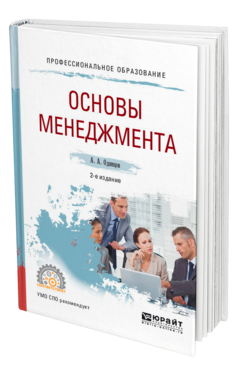 Одинцов А. А.  Основы менеджмента : учебное пособие для СПО / А. А. Одинцов. — 2-е изд., испр. и доп. — Москва : Издательство Юрайт, 2023. — 212 с. — (Профессиональное образование).

Настоящее учебное пособие посвящено основам менеджмента. В нем представлены методы и функции менеджмента, система менеджмента организации, рассмотрены организационные структуры и проблемы лидерства, раскрыто понятие управленческого риска. Книга дополнена словарем терминов и приложениями, которые помогут студентам освоить материалы учебного пособия.
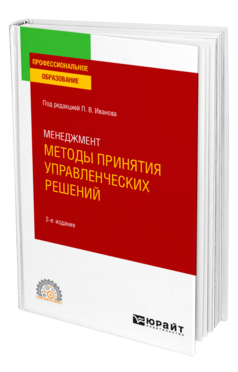 Менеджмент: методы принятия управленческих решений : учебное пособие для СПО / П. В. Иванов [и др.] ; под редакцией П. В. Иванова. — 2-е изд., испр. и доп. — Москва : Издательство Юрайт, 2023. — 276 с. — (Профессиональное образование).

В учебном пособии рассматриваются основные методы, используемые в со временном менеджменте при принятии решений в различных условиях: определенности, риска, неопределенности, противодействия и др. Представлены практические ситуации, демонстрирующие возможности использования различных методов принятия управленческих решений в сельскохозяйственных организациях и на предприятиях агропромышленного комплекса. Вопросы для самопроверки, практические задания и тесты помогут обучающимся самостоятельно оценить степень освоения дисциплины.
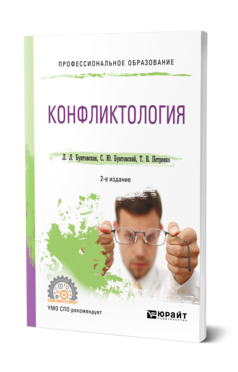 Бунтовская Л. Л.  Конфликтология : учебное пособие для СПО / Л. Л. Бунтовская, С. Ю. Бунтовский, Т. В. Петренко. — 2-е изд., перераб. и доп. — Москва : Издательство Юрайт, 2023. — 144 с. — (Профессиональное образование). 

Курс подготовлено с целью оказания студентам помощи в изучении теоретических основ конфликтологии, освоении разработанных зарубежными и отечественными учеными способов и методов разрешения конфликтов. Каждая тема открывается целью и списком ключевых слов. В курсе много примеров, без знакомства с которыми трудно получить полное представление о предмете конфликтологии.
ОП.13 
ДОКУМЕНТАЦИОННОЕ ОБЕСПЕЧЕНИЕ УПРАВЛЕНИЯ
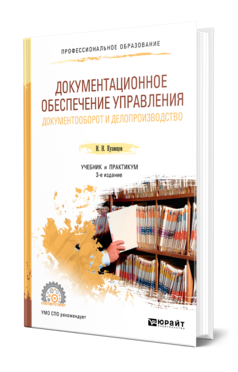 Кузнецов И. Н.  Документационное обеспечение управления. Документооборот и делопроизводство : учебник и практикум для СПО / И. Н. Кузнецов. — 4-е изд., перераб. и доп. — Москва : Издательство Юрайт, 2023. — 545 с. — (Профессиональное образование). 

Данный учебник на основе действующей общегосударственной нормативной базы наиболее полно отражает опыт документационного обеспечения управленческой деятельности современных государственных и негосударственных организаций, а также использование компьютерной техники и технологий в этом процессе. В издании учтены особенности, связанные с работой с документами в организациях разных форм собственности.
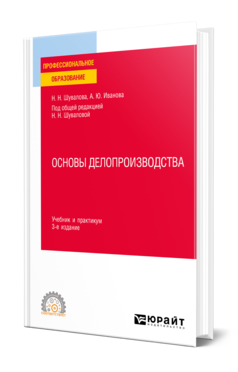 Шувалова Н. Н.  Основы делопроизводства : учебник и практикум для СПО/ Н. Н. Шувалова, А. Ю. Иванова ; под общей редакцией Н. Н. Шуваловой. — 3-е изд., перераб. и доп. — Москва : Издательство Юрайт, 2023. — 384 с. — (Профессиональное образование). 

В курсе рассматриваются теоретические и нормативно-методические основы традиционного и электронного делопроизводства, анализируются терминологический аппарат современного делопроизводства, порядок составления и оформления служебных документов. Отличительную особенность данного курса составляет междисциплинарный подход к изучению и созданию документа, поэтому большое внимание уделено не только технологическим вопросам, но и языку служебного документа, составляющему содержательную основу любой информации.
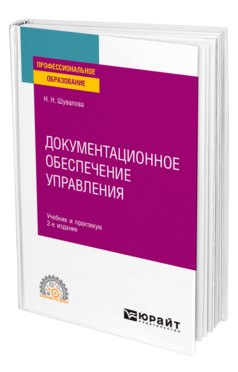 Шувалова Н. Н.  Документационное обеспечение управления : учебник и практикум для СПО / Н. Н. Шувалова. — 2-е изд. — Москва : Издательство Юрайт, 2023. — 265 с. — (Профессиональное образование).

В учебнике рассматриваются теоретические и нормативно-методические основы традиционного и электронного делопроизводства, анализируются терминологический аппарат современного делопроизводства, порядок составления и оформления служебных документов. Включение в практикум тестовых и практических заданий, активное использование метода самостоятельного выявления и исправления типичных ошибок в управленческих документах путем их редактирования позволяет закрепить усвоенные знания, сформировать умения и навыки составления, оформления документов и организации работы с ними, выработать навыки критического осмысления осваиваемого материала и самостоятельную позицию.
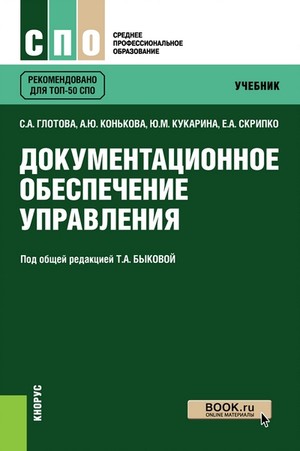 Документационное обеспечение управления : учебник / С. А. Глотова, А. Ю. Конькова, Ю. М. Кукарина [и др.] ; под ред. Т. А. Быковой. — Москва : КноРус, 2023. — 266 с. — (Среднее профессиональное образование).

Отражены основные вопросы документационного обеспечения управления, требования к составлению и оформлению документов на основе действующих законодательных и нормативно-методических актов, а также технология работы с документами в современных организациях. Рассмотрено документационное обеспечение деятельности кадровой службы, организация работы с обращениями граждан, договорная и финансовая документация. Приведены образцы оформления документов.
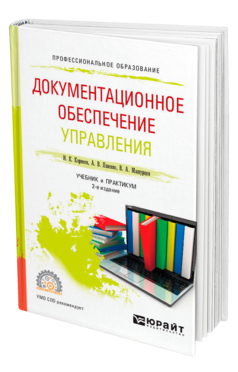 Корнеев И. К.  Документационное обеспечение управления : учебник и практикум для СПО / И. К. Корнеев, А. В. Пшенко, В. А. Машурцев. — 3-е изд., перераб. и доп. — Москва : Издательство Юрайт, 2023. — 438 с. — (Профессиональное образование). 

Прочитав этот учебник, вы подробно ознакомитесь с организацией работы с управленческими документами в соответствии с национальным стандартом ГОСТ ИСО 15489-1-2007 «Управление документами», а также получите представление о современной концепции управления документами. Кроме того, в учебнике описаны правила оформления различных видов документов, способы и методы оперативной работы с документами, их текущего хранения, основы работы с корреспонденцией. Пристальное внимание уделено компьютерным системам и технологиям документационного обеспечения управления.
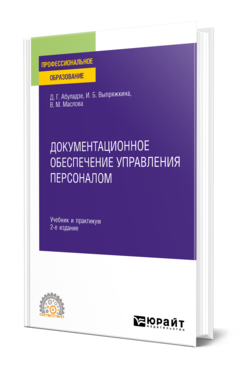 Абуладзе Д. Г.  Документационное обеспечение управления персоналом : учебник и практикум для СПО / Д. Г. Абуладзе, И. Б. Выпряжкина, В. М. Маслова. — 2-е изд., перераб. и доп. — Москва : Издательство Юрайт, 2023. — 370 с. — (Профессиональное образование). 

В курсе рассматриваются актуальные вопросы документационного обеспечения управления персоналом (кадрового делопроизводства). Раскрываются важнейшие законодательные и нормативные правовые акты, регулирующие сферу трудовых отношений, на основе которых формируются локальные нормативные кадровые документы в организации. Особое внимание в курсе уделено порядку документационного оборота кадровой службы и правилам составления и оформления обязательных и рекомендуемых документов. Для лучшего усвоения материала каждая тема завершается выводами и практическими заданиями.
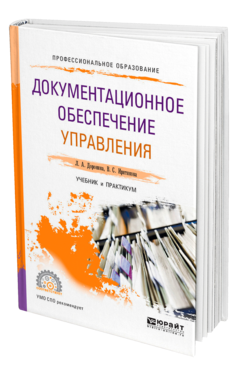 Доронина Л. А.  Документационное обеспечение управления : учебник и практикум для СПО / Л. А. Доронина, В. С. Иритикова. — Москва : Издательство Юрайт, 2023. — 270 с. — (Профессиональное образование). 

Главная цель настоящего учебника — помочь студентам овладеть знаниями в области теории и практики документационного обеспечения управления. Несомненными достоинствами данного издания являются четкость формулировок и методически выверенное изложение учебного материала. Проверить полученные теоретические знания и получить необходимые практические навыки студенты могут с помощью имеющегося в учебнике практикума, включающего контрольные вопросы и практические задания. В приложениях представлен справочный материал, содержащий формы и примеры оформления отдельных документов.
ОП.14 
ИНФОРМАЦИОННЫЕ ТЕХНОЛОГИИ В ПРОФЕССИОНАЛЬНОЙ ДЕЯТЕЛЬНОСТИ
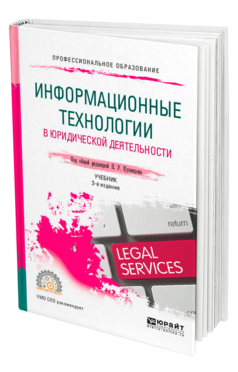 Информационные технологии в юридической деятельности : учебник для СПО / П. У. Кузнецов [и др.] ; под общей редакцией П. У. Кузнецова. — 3-е изд., перераб. и доп. — Москва : Издательство Юрайт, 2023. — 325 с. — (Профессиональное образование). 

В учебнике рассмотрены актуальные теоретические и практические вопросы о сущности информатики как одной из главных областей государственной информационной политики и правовой информатики как системы знаний, о роли и значении правовой информации, а также информационных процессах в юридической деятельности. Отражены методы использования информационных технологий в деятельности государственных органов, в том числе формирование электронного правительства, информационное обеспечение управленческих и избирательных процессов, а также основы государственной политики в области информационной безопасности.
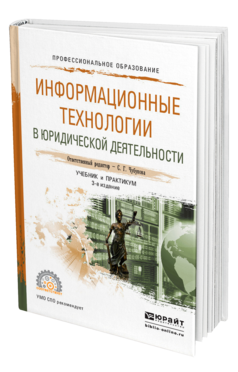 Информационные технологии в юридической деятельности : учебник и практикум для СПО / Т. М. Беляева, А. Т. Кудинов, Н. В. Пальянова, С. Г. Чубукова ; ответственный редактор С. Г. Чубукова. — 3-е изд., перераб. и доп. — Москва : Издательство Юрайт, 2023. — 314 с. — (Профессиональное образование). 

В учебнике, написанном преподавателями кафедры правовой информатики МГЮА имени О. Е. Кутафина, представлены основные сведения о предмете и методах правовой информатики, роли информации, информационных технологий и информационных систем в современном информационном обществе, основах государственной политики в информационной сфере, информационной безопасности, электронном документообороте. После каждой главы приведены контрольные вопросы и задания для самостоятельной работы, которые позволяют сформировать и закрепить умения и навыки работы с программными комплексами, необходимыми каждому юристу в его профессиональной деятельности.
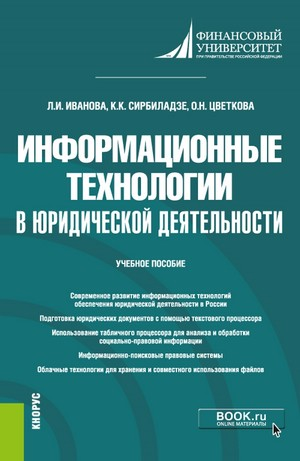 Иванова Л. И. Информационные технологии в юридической деятельности : учебное пособие / Л. И. Иванова, К. К. Сирбиладзе, О. Н. Цветкова. — Москва : КноРус, 2023. — 284 с. 

Раскрыты теоретические основы применения информационных технологий в юриспруденции, приведены важные практические примеры, перечислены программные обеспечения и приложения, позволяющие облегчить работу современных юристов. Главная цель — обозначение значимости информационных технологий в юридической деятельности, а также определение задач, решаемых в юридической практике с помощью информационно-коммуникационных технологий. В конце каждого раздела содержатся контрольные вопросы и практические задания для закрепления материала.
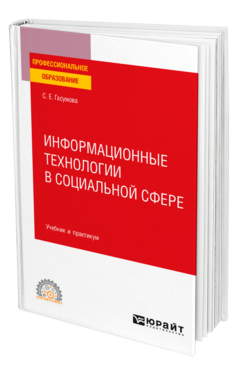 Гасумова С. Е.  Информационные технологии в социальной сфере : учебник и практикум для СПО / С. Е. Гасумова. — 6-е изд. — Москва : Издательство Юрайт, 2023. — 284 с. — (Профессиональное образование).

Учебное пособие посвящено информационным технологиям в социальной сфере. Автор излагает теоретико-методологические основы информатизации общества, описывает ее этические и социальные аспекты, рассказывает о ее организационно-правовых основах. Особый раздел посвящен практическому использованию информационных технологий в социальной сфере.
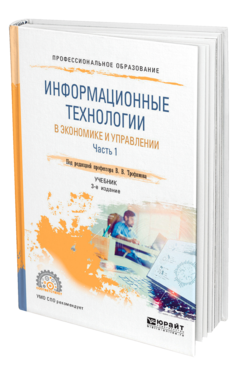 Информационные технологии в экономике и управлении в 2 ч. Часть 1 : учебник для СПО / В. В. Трофимов [и др.] ; под редакцией В. В. Трофимова. — 3-е изд., перераб. и доп. — Москва : Издательство Юрайт, 2023. — 269 с. — (Профессиональное образование). 

Учебник состоит из двух частей и включает следующие обязательные разделы программ: все аспекты базовых и сетевых технологий, разноуровневые информационные системы, специфика применения современных информационных технологий, в том числе в банковской сфере, где основная роль отводится современным методам обеспечения информационной безопасности, а также принципы, примеры и особенности применения информационных технологий в маркетинге, менеджменте, бухгалтерском учете и т. д.
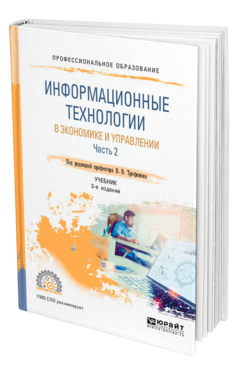 Информационные технологии в экономике и управлении в 2 ч. Часть 2 : учебник для СПО / В. В. Трофимов [и др.] ; под редакцией В. В. Трофимова. — 3-е изд., перераб. и доп. — Москва : Издательство Юрайт, 2023. — 245 с. — (Профессиональное образование). 

Учебник состоит из двух частей и включает следующие обязательные разделы программ: все аспекты базовых и сетевых технологий, разноуровневые информационные системы, специфика применения современных информационных технологий. Издание содержит дополнительный материал, поясняющий современное состояние дел в области информационных технологий, а также перспективы их развития. В конце каждой главы представлены вопросы для самопроверки и рекомендуемая литература.
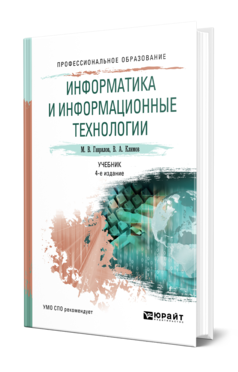 Гаврилов М. В.  Информатика и информационные технологии : учебник для СПО / М. В. Гаврилов, В. А. Климов. — 4-е изд., перераб. и доп. — Москва : Издательство Юрайт, 2023. — 355 с. — (Профессиональное образование). 

В курсе приводятся основные понятия по информатике и информационным технологиям, описаны принципы работы с современными прикладными программными средствами в Интернете. Особое внимание уделено законодательной и технической защите от несанкционированного доступа, средствам антивирусной защиты. Приводятся подробные пояснения, советы и рекомендации по практической работе с описываемыми средствами и технологиями.
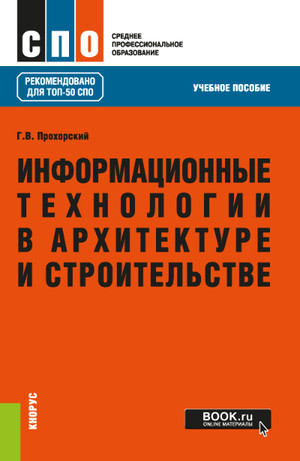 Прохорский Г. В. Информатика и информационные технологии в профессиональной деятельности. : учебное пособие / Г. В. Прохорский. — Москва : КноРус, 2023. — 271 с. – (Среднее профессиональное образование). 

Излагаются сведения по основам компьютерных технологий и их применению в деятельности архитектора и строителя. Приводятся сведения о технических средствах и методах сбора, накопления, обработки и использования информации различного характера (текстовой, числовой, табличной, графической, пространственно-распределенной). Освещаются методы разработки и создания баз данных. Рассматриваются возможности наиболее распространенных программных пакетов компьютерной графики, автоматизированного черчения и проектирования.
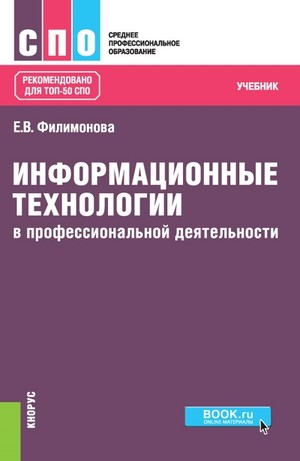 Филимонова Е. В. Информационные технологии в профессиональной деятельности : учебник / Е. В. Филимонова. — Москва : Юстиция, 2023. — 482 с. — (Среднее профессиональное образование). 

Предусматривает изучение прикладного программного обеспечения и информационных ресурсов в области профессиональной деятельности (текстовые редакторы, табличные процессоры), а также автоматизированных рабочих мест специалистов и их локальных и отраслевых сетей. Рассматриваются основные принципы, методы и свойства информационных и коммуникационных технологий и их эффективность; интегрированные информационные системы и проблемно-ориентированные пакеты прикладных программ по отраслям и сферам деятельности; информационно-справочные системы и системы прогнозирования.
ОП.15 
БЕЗОПАСНОСТЬ ЖИЗНЕДЕЯТЕЛЬНОСТИ
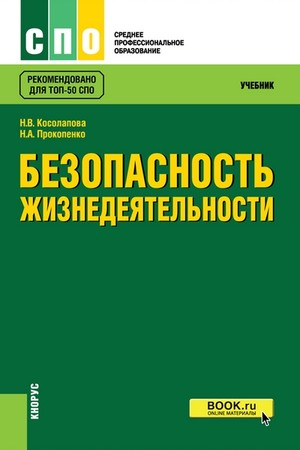 Косолапова Н. В. Безопасность жизнедеятельности : учебник / Н. В. Косолапова, Н. А. Прокопенко. — Москва : КНОРУС, 2023. — 192 с. — (Среднее профессиональное образование). 

Рассмотрены особенности и негативные факторы среды обитания современного человека. Содержатся сведения о причинах возникновения чрезвычайных ситуаций различного происхождения, их последствиях и профилактике, о действующей в Российской Федерации системе защиты населения и территорий в условиях мирного и военного времени, о структуре, функционировании и традициях Вооруженных Сил Российской Федерации. Особое внимание уделено организации здорового образа жизни человека как важнейшего фактора физического и творческого долголетия. Подробно освещаются правила оказания первой медицинской помощи пострадавшим в условиях чрезвычайных ситуаций.
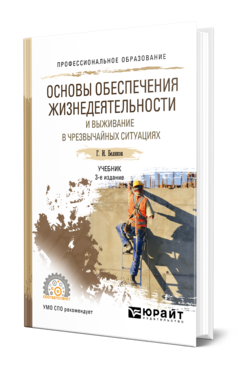 Беляков Г. И.  Основы обеспечения жизнедеятельности и выживание в чрезвычайных ситуациях : учебник для СПО / Г. И. Беляков. — 3-е изд., перераб. и доп. — Москва : Издательство Юрайт, 2023. — 354 с. — (Профессиональное образование). 

В учебнике рассмотрены организационно-правовые вопросы, производственная санитария, техника безопасности, пожарная безопасность, безопасность в чрезвычайных ситуациях, доврачебная помощь пострадавшим при несчастных случаях. Автор имеет многолетний практический опыт, связанный с надзором и контролем состояния охраны труда на предприятиях, поэтому данный учебник при наличии исчерпывающего теоретического материала снабжен реальными примерами из надзорной практики, анализом допускаемых нарушений, примерами несчастных случаев.
Сапронов Ю. Г. Безопасность жизнедеятельности : учебник / Ю. Г. Сапронов. — 3-е изд., стер. — Москва : ИЦ Академия, 2019. — 336 с.  — (Профессиональное образование). 

Изложены сведения о чрезвычайных ситуациях. Описаны мероприятия по защите населения и персонала предприятий от поражающих факторов, рассмотрены нормативно-правовая база, организация системы гражданской защиты, а также вопросы обеспечения устойчивости объектов экономики в условиях чрезвычайных ситуаций. Дано представление о необходимом минимуме медицинских знаний для оказания первой доврачебной медицинской помощи пострадавшим в чрезвычайных ситуациях в результате возникновения несчастного случая на производстве или в других условиях. Уделено внимание порядку и правилам оказания первой помощи пострадавшим. Приведены основные сведения об обороне государства, Вооруженных Силах Российской Федерации, воинской обязанности и военной службе как особом виде федеральной государственной службы. Освещены вопросы организации и содержания допризывной подготовки учащейся молодежи к военной службе.
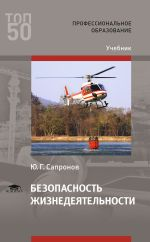 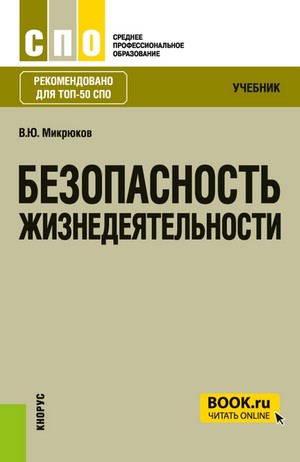 Микрюков В. Ю. Безопасность жизнедеятельности : учебник / В. Ю. Микрюков. — Москва : Кнорус, 2023. — 382 с. — (Среднее профессиональное образование). 

Состоит из двух разделов: в первом содержатся сведения о единой государственной системе предупреждения и ликвидации чрезвычайных ситуаций в Российской Федерации, об организации гражданской обороны России, оружии массового поражения и защите от него, о защите при чрезвычайных ситуациях природного, техногенного, экологического и социального характера. Во втором разделе приведена информация о составе и организационной структуре Вооруженных Сил Российской Федерации, системе комплектования, управления и руководства ими, воинской обязанности и порядке прохождения военной службы, а также материал по уставам ВС РФ, огневой, строевой и медико-санитарной подготовке.
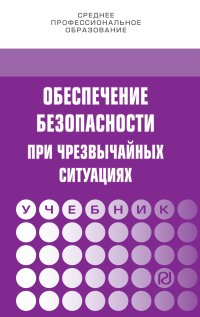 Обеспечение безопасности при чрезвычайных ситуациях : учебник / В. А. Бондаренко, С. И. Евтушенко, В. А. Лепихова [и др.]. — 2-е изд. — Москва : РИОР : Инфра-М, 2022. — 224 с. — (Среднее профессиональное образование). 

Рассмотрены основные положения и организация гражданской обороны, приведена структура Единой государственной системы предупреждения и ликвидации чрезвычайных ситуаций (РСЧС), вопросы зашиты и порядка действия населения при природных и техногенных чрезвычайных ситуациях (ЧС). Отдельные главы посвящены экологическим и социально-политическим ЧС, основам военной службы и обороны государства, общим сведениям о ранах, способах остановки кровотечения, а также порядку и правилам оказания первой помощи пострадавшим.
Косолапова Н. В. Безопасность жизнедеятельности. Практикум : учебное пособие / Н. В. Косолапова, Н. А. Прокопенко. — Москва : Кнорус, 2023. — 156 с. — (Среднее профессиональное образование).

Представлен комплекс заданий для выполнения практических работ по основным разделам дисциплины «Безопасность жизнедеятельности». Рассмотрены модели поведения в чрезвычайных ситуациях природного и техногенного характера. Большое внимание отводится освоению основных приемов применения первичных средств пожаротушения, изучению методов и средств дозиметрического контроля радиоактивного заражения и облучения, использованию средств индивидуальной защиты от поражающих факторов ЧС мирного и военного времени, освоению основных приемов оказания первой помощи при кровотечениях, изучению и освоению основных способов выполнения искусственного дыхания. Представлена методика расчета количественной и качественной оценки питания по энергетической ценности и составу питательных веществ потребляемых продуктов и расчета суточного расхода энергии для студентов с целью организации рационального питания и здорового образа жизни.
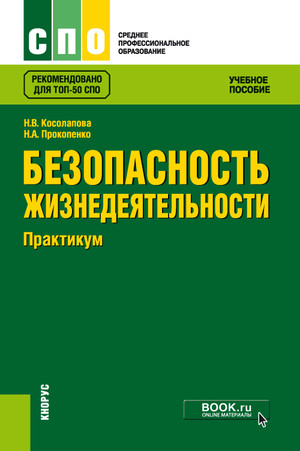 Бондаренко В. А. Безопасность жизнедеятельности. Практикум : учебное пособие / В. А. Бондаренко, С. И. Евтушенко, В. А. Лепихова. – Москва : ИЦ РИОР, НИЦ ИНФРА-М, 2023. — 150 с. — (Среднее профессиональное образование).

Учебное пособие подготовлено на основании многолетнего опыта преподавания дисциплины «Безопасность в чрезвычайных ситуациях» в Южно-Российском государственном политехническом университете (НПИ) им. М.И. Платова. Ранее изданный коллективом авторов учебник «Обеспечение безопасности при чрезвычайных ситуациях» был посвящен рассмотрению основных теоретических вопросов курса. В данном пособии приводятся примеры выполнения практических работ, а также методики расчетов последствий от стихийных бедствий и чрезвычайных ситуаций различного характера (геологического, гидрологического, метеорологического, техногенного и др.). В целях обеспечения методического единства с теоретической частью курса даны тестовые вопросы по самоконтролю.
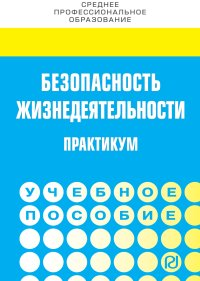 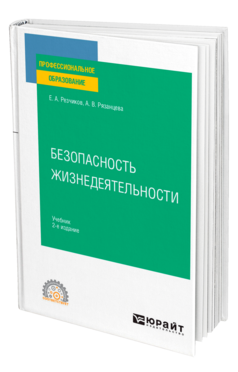 Резчиков Е. А.  Безопасность жизнедеятельности : учебник для СПО / Е. А. Резчиков, А. В. Рязанцева. — 2-е изд., перераб. и доп. — Москва : Издательство Юрайт, 2023. — 639 с. — (Профессиональное образование). 

Данный курс посвящен вопросам, связанным с обеспечением безопасного и комфортного взаимодействия человека со средой обитания, безопасностью системы «человек — машина», созданием оптимальной производственной среды и защитой населения в чрезвычайных ситуациях. При реализации этого подхода рассмотрены опасности для здоровья и жизни человека, особенности восприятия этих опасностей человеком, обеспечение безопасности человека, а также вопросы управления, в том числе экономическая составляющая безопасности жизнедеятельности. В курсе приведены основные положения федеральных законов и других нормативных документов, регламентирующих обеспечение безопасности.
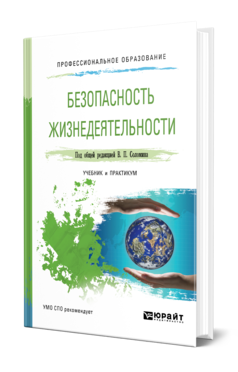 Безопасность жизнедеятельности : учебник и практикум для СПО / С. В. Абрамова [и др.] ; под общей редакцией В. П. Соломина. — Москва : Издательство Юрайт, 2023. — 399 с. — (Профессиональное образование). 

В издании рассматриваются причины и типы чрезвычайных ситуаций техногенного, природного и социального характера. Детально проанализированы последствия чрезвычайных ситуаций различного характера и возможные способы защиты от них. Кроме обширного теоретического материала по каждой теме предусмотрены вопросы для подготовки и повторения, ситуационные задачи и источники литературы, предлагаемые для более детального и глубокого изучения вопросов безопасности жизнедеятельности.
ОП.16 
ФИНАНСОВОЕ ПРАВО
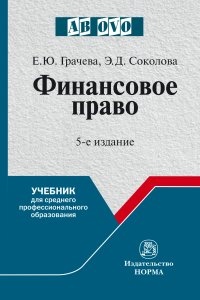 Грачева Е. Ю. Финансовое право : учебник / Е. Ю. Грачева, Э. Д. Соколова. — 5-е изд., испр. и доп. — Москва : Норма : ИНФРА-М, 2021. — 272 с. — (Среднее профессиональное образование). 

Учебник написан в соответствии с программой и тематическим планом изучения курса финансового права в образовательных организациях среднего профессионального образования. Он подготовлен на основе Конституции РФ 1993 г., Бюджетного, Налогового и Гражданского кодексов, других нормативных правовых актов, регулирующих финансовые отношения в Российской Федерации, с учетом опыта работы финансовых институтов в последние годы.
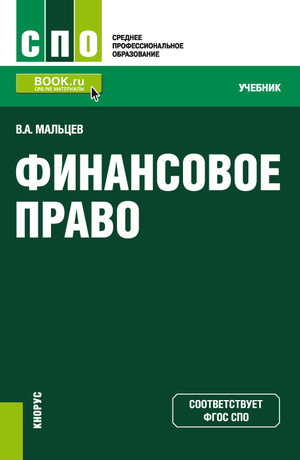 Мальцев В. А. Финансовое право : учебник / В. А. Мальцев. — Москва : КноРус, 2023. — 237 с. — (Среднее профессиональное образование). 

Даются определения понятий «финансы», «финансовая деятельность», «финансовая система». Подробно рассматриваются особенности и принципы финансовой деятельности государства и местного самоуправления. Освещены предмет, метод, источники и субъекты финансового права, показана специфика финансовых правоотношений. Дана характеристика видов и методов финансового контроля. Основное внимание уделяется раскрытию подотраслей и институтов финансового права, таких как бюджетное право, бюджетный процесс, финансы предприятий (организаций), страховое право, банковская и денежная системы, валютное регулирование и валютный контроль.
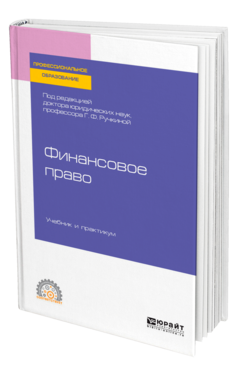 Финансовое право : учебник и практикум для СПО / Г. Ф. Ручкина [и др.] ; под редакцией Г. Ф. Ручкиной. — 2-е изд., перераб. и доп. — Москва : Издательство Юрайт, 2023. — 361 с.  — (Профессиональное образование). 

В курсе системно и доступно освещаются вопросы, изучаемые в рамках учебной дисциплины «Финансовое право»: раскрываются особенности финансово-правовых отношений и правовых институтов — бюджетное право и бюджетный процесс, банковская система, рынок ценных бумаг, валютное регулирование и валютный контроль и др. Используется практико-ориентированный подход в изложении теоретического материала..
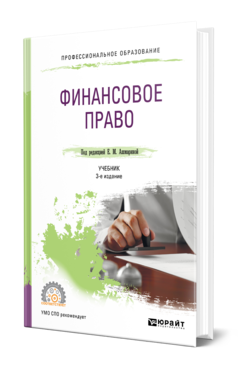 Финансовое право : учебник для СПО / Е. М. Ашмарина [и др.] ; под редакцией Е. М. Ашмариной. — 3-е изд., перераб. и доп. — Москва : Издательство Юрайт, 2023. — 370 с. — (Профессиональное образование). 

Особенность издания это представление основных тем учебной дисциплины на основе системы финансового права как отрасли национального права. Процесс трансформации содержания основных категорий науки финансового права, обусловливающий взаимосвязь с юридической наукой и зависимость от нее, нашел отражение в данном учебнике. В книге раскрываются основные понятия и анализируются специфические особенности в области правового регулирования отдельных сегментов финансовой деятельности. При подготовке издания учтены последние изменения в законодательстве и новейшая судебная практика в области финансового права. Авторами учебника являются ведущие ученые, в том числе доктора наук.
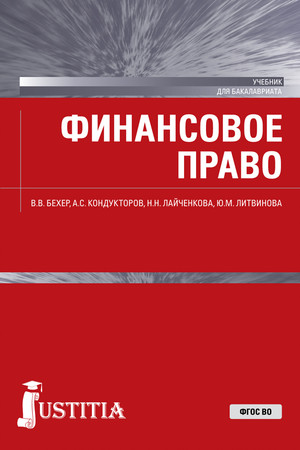 Бехер В. В. Финансовое право : учебник / В. В.  Бехер, А. С. Кондукторов, Н. Н. Лайченкова, Ю. М. Литвинова. — Москва : Юстиция, 2021. — 343 с. 

Призван обеспечить возможность формирования у студентов знаний о финансовом праве как целостной системе норм, регулирующих общественные отношения в области финансов, обоснованных тенденциях его развития и перспективах оптимизации применения. Содержит анализ правовых институтов, являющихся отражением новейших тенденций законодательства в области финансов, а также обзор отдельных научных позиций по базовым вопросам финансового права, ориентированный на формирование и развитие у обучающихся научного мышления. По отдельным аспектам предложены позиции Конституционного Суда Российской Федерации.
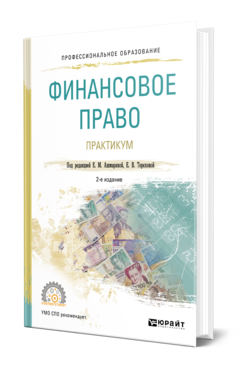 Финансовое право. Практикум : учебное пособие для СПО / Е. М. Ашмарина [и др.] ; под редакцией Е. М. Ашмариной, Е. В. Тереховой. — 2-е изд., перераб. и доп. — Москва : Издательство Юрайт, 2023. — 300 с. — (Профессиональное образование).  

Учебное пособие является прикладным развитием учебника «Финансовое право» и основано на современном законодательстве и практике его применения. Практикум нацелен на то, чтобы студенты могли приобрести навыки практических ситуаций в области финансовых отношений (к примеру, налоговых, банковских, инвестиционных, страховых и др.), научиться применять финансовое законодательство, анализировать современные финансово-правовые проблемы, а также определять тенденции развития финансового права. Приводятся планы семинарских занятий, методические указания, задачи, тестовые задания, вопросы для самоконтроля, темы для рефератов, эссе, коллоквиумов, нормативные правовые акты, материалы судебной практики, научная литература, которую следует изучать самостоятельно.
ОП.17 
ПРАВОВОЕ ОБЕСПЕЧЕНИЕ ПРОФЕССИОНАЛЬНОЙ ДЕЯТЕЛЬНОСТИ
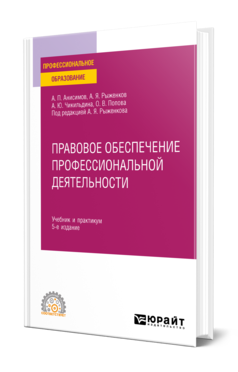 Правовое обеспечение профессиональной деятельности : учебник и практикум для СПО / А. П. Анисимов, А. Я. Рыженков, А. Ю. Осетрова, О. В. Попова ; под редакцией А. Я. Рыженкова. — 6-е изд., перераб. и доп. — Москва : Издательство Юрайт, 2023. — 344 с.  — (Профессиональное образование). 

Курс входит в образовательную программу подготовки студентов. В нем раскрываются основные понятия общей теории права и государства, а также отраслевых дисциплин. Особое внимание уделяется рассмотрению норм конституционного, гражданского, уголовного, трудового, экологического и иных отраслей права.
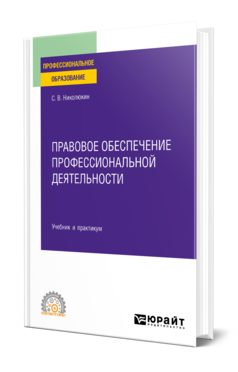 Николюкин С. В.  Правовое обеспечение профессиональной деятельности : учебник и практикум для СПО / С. В. Николюкин. — Москва : Издательство Юрайт, 2023. — 248 с. — (Профессиональное образование). 

Настоящий курс подготовлен для обучающихся по программам среднего профессионального образования и призван сформировать необходимые теоретические знания об основных категориях и отраслях права, социальной ценности права как наиболее эффективного способа упорядочения общественных отношений, а также сформировать представление об основах конституционного, административного, гражданского, трудового права; права социального обеспечения; основах занятости, юридической ответственности, защите нарушенных прав.
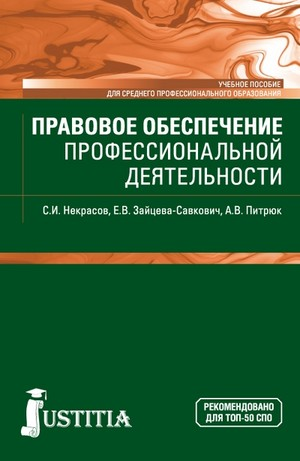 Некрасов С. И. Правовое обеспечение профессиональной деятельности : учебное пособие для СПО / С. И. Некрасов, Е. В. Зайцева-Савкович, А. В. Питрюк. — Москва : Юстиция, 2022. — 211 с. — (Среднее профессиональное образование). 

Кратко раскрывается содержание дисциплины «Правовое обеспечение профессиональной деятельности» с учетом последних изменений российского законодательства. Рассматриваются основные положения теории государства и права, характерные особенности международного права и российской системы права, базовые положения конституционного права Российской Федерации и их конкретизация в рамках отдельных отраслей права.
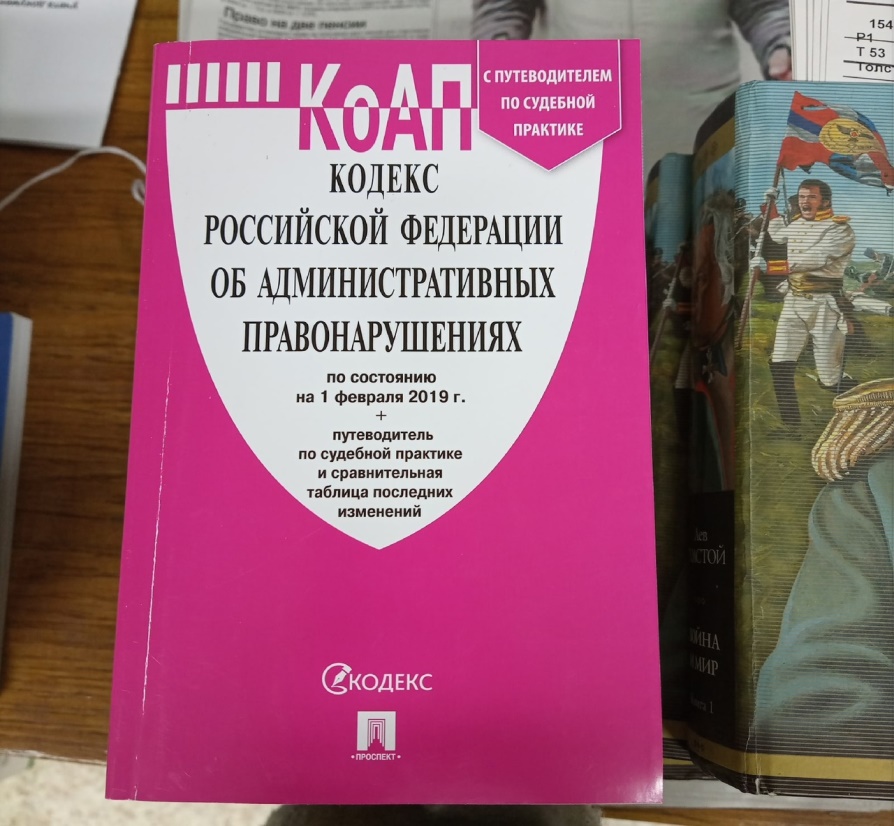 Российская Федерация. Законы. Кодекс Российской Федерации об административных правонарушениях по состоянию на 1 февраля 2019 г. + путеводитель по судебной практике и сравнительная таблица последних изменений. – Москва : Проспект, 2019. – 688 

Текст Кодекса сверен с официальным источником и приводится по состоянию на 1 февраля 2019 года. Издание учитывает все изменения, внесенные опубликованными в официальных источниках на дату подписания издания в печать федеральными законами.
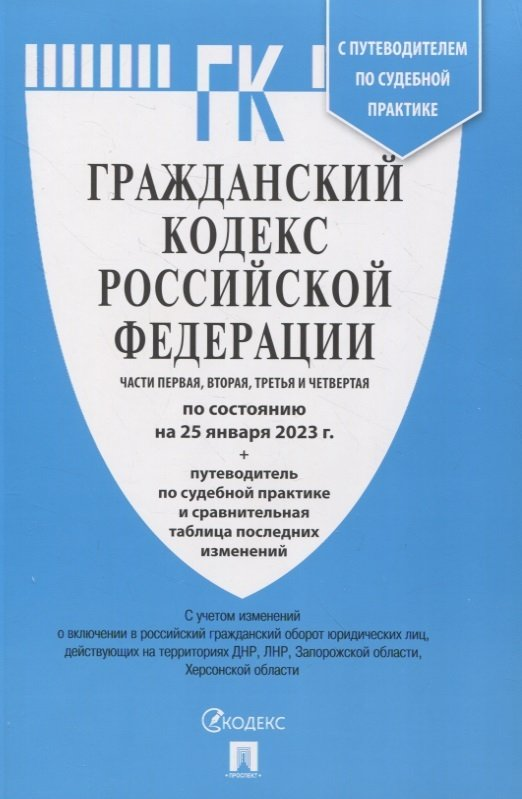 Российская Федерация. Законы. Гражданский кодекс Российской Федерации. Части 1, 2, 3, 4 по состоянию на 25 января 2023 г. + путеводитель по судебной практике и сравнительная таблица изменений. — Москва : Проспект, 2023. — 768 с. 

Текст Кодекса сверен с официальным источником и приводится по состоянию на 25 января 2023 года. Издание учитывает все изменения, внесенные опубликованными в официальных источниках на дату подписания издания в печать федеральными законами.
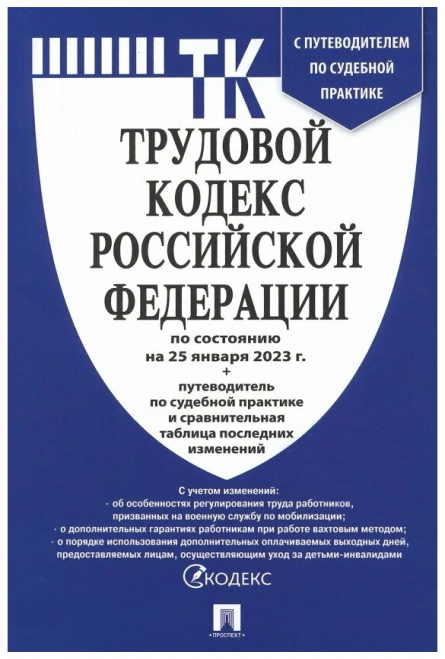 Российская Федерация. Законы. Трудовой кодекс Российской Федерации по состоянию на 25 января 2023 г. + путеводитель по судебной практике и сравнительная таблица изменений. — Москва : Проспект, 2023. — 320 с. 

Текст Кодекса сверен с официальным источником и приводится по состоянию на 25 января 2023 года. Издание учитывает все изменения, внесенные опубликованными в официальных источниках на дату подписания издания в печать федеральными законами.
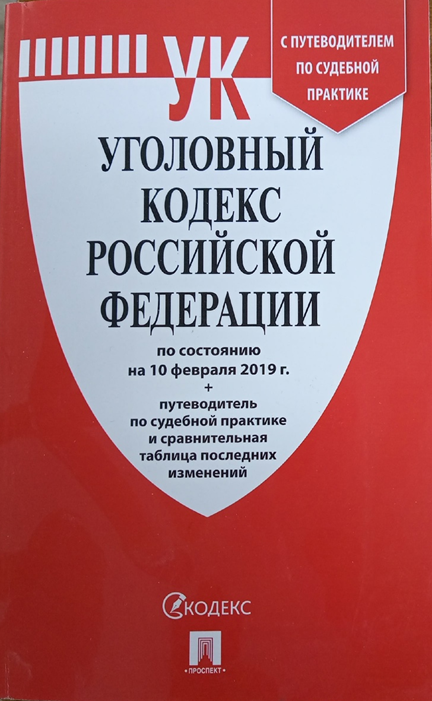 Российская Федерация. Законы. Уголовный кодекс Российской Федерации по состоянию на 10 февраля 2019 г. + путеводитель по судебной практике и сравнительная таблица последних изменений. – Москва : Проспект, 2019. – 336 с. 

Издание учитывает все изменения, внесенные опубликованными в официальных источниках на дату подписания издания в печать федеральными законами. Текст статей приводится на дату, обозначенную на обложке данной книги (дата актуализации).
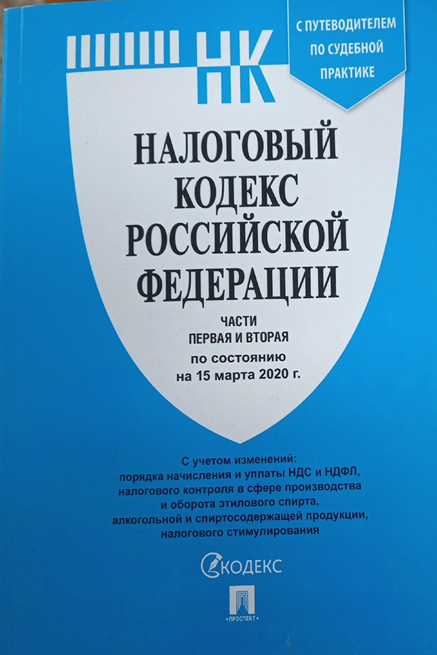 Российская Федерация. Законы. Налоговый кодекс Российской Федерации. Части 1 и 2 по состоянию на 15.03.2020 с путеводителем по судебной практике. – Москва : Проспект, 2020. – 1184 с. 

Издание учитывает все изменения, внесенные опубликованными в официальных источниках на дату подписания издания в печать федеральными законами. Текст статей приводится на дату, обозначенную на обложке данной книги (дата актуализации).
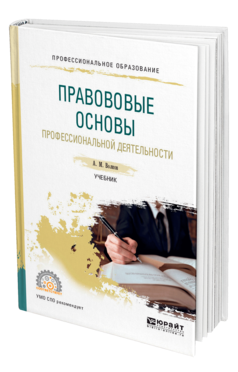 Волков А. М.  Правовые основы профессиональной деятельности : учебник для среднего профессионального образования / А. М. Волков. — 2-е изд., перераб. и доп. — Москва : Издательство Юрайт, 2023. — 345 с.   — (Профессиональное образование).

В учебнике «Правововые основы профессиональной деятельности» излагаются ключевые понятия и категории современной юридической науки. Книга позволяет получить полные, системные знания, необходимые для успешного освоения других учебных юридических дисциплин. Исходя из традиционного представления о теории государства и теории права как единой отрасли науки и учебной дисциплины, автор в то же время стоит на позиции, согласно которой проблемы государства должны рассматриваться лишь в той мере, в какой это необходимо для более углубленного понимания сущности и предназначения права, механизмов его действия, создания, реализации.
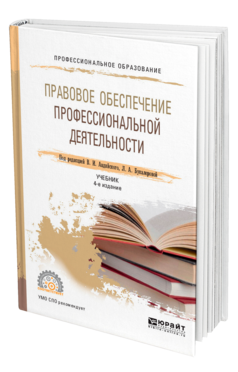 Правовое обеспечение профессиональной деятельности : учебник и практикум для СПО / А. П. Альбов [и др.] ; под общей редакцией А. П. Альбова, С. В. Николюкина. — 2-е изд. — Москва : Издательство Юрайт, 2023. — 458 с. — (Профессиональное образование). 

В учебнике представлены глубокие знания в области основных институтов права для последующего использования его возможностей в обеспечении и повышении эффективности экономической деятельности хозяйствующих субъектов и народного хозяйства страны в целом. Материал основан на новейших нормативных правовых актах Российской Федерации. Основной акцент сделан на тех законодательных актах, которые составляют правовую основу будущей профессиональной деятельности студентов-экономистов. После каждой главы в целях улучшения качества усвоения материала приведены вопросы и задания для самостоятельной подготовки, а также списки рекомендуемой литературы.
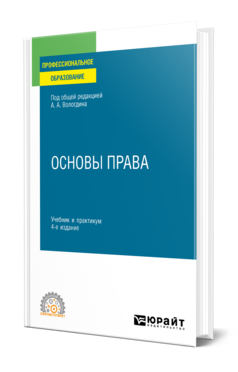 Основы права : учебник и практикум для СПО / А. А. Вологдин [и др.] ; под общей редакцией А. А. Вологдина. — 4-е изд., перераб. и доп. — Москва : Издательство Юрайт, 2023. — 413 с. — (Профессиональное образование). 

Содержание курса раскрывает основные понятия и категории права, систему отраслей российского права, включая конституционное, административное, гражданское, семейное, трудовое, финансовое, уголовное право, судебный процесс, соотношение и взаимодействие российского права с международным правом. Учтены последние изменения в Конституции Российской Федерации и законодательстве, в том числе реформирование Гражданского кодекса РФ, изменения в судебной системе Российской Федерации, создание Евразийского экономического союза (ЕАЭС). Серьезное внимание уделено правоотношениям с участием иностранного элемента. Для более точного понимания смысла юридических понятий составлен глоссарий.
ПМ.01 
ОБЕСПЕЧЕНИЕ РЕАЛИЗАЦИИ ПРАВ ГРАЖДАН В СФЕРЕ ПЕНСИОННОГО ОБЕСПЕЧЕНИЯ И СОЦИАЛЬНОЙ ЗАЩИТЫ
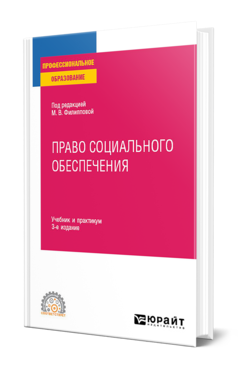 Право социального обеспечения : учебник и практикум для СПО / М. В. Филиппова [и др.] ; под редакцией М. В. Филипповой. — 3-е изд., перераб. и доп. — Москва : Издательство Юрайт, 2023. — 451 с. — (Профессиональное образование). 

В курсе изложены теоретические основы права социального обеспечения, раскрыты его основные понятия, принципы, источники и формы, рассмотрены виды обязательного социального страхования и государственного социального обеспечения. Особое внимание уделено судебной и правоприменительной практике, а также законодательству субъектов Российской Федерации. Четкость формулировок, методически выверенное изложение сложного юридического материала предоставляют обучающимся возможность не только овладеть необходимыми теоретическими знаниями в указанной сфере, но и выработать навыки самостоятельного анализа действующего законодательства и практики его применения.
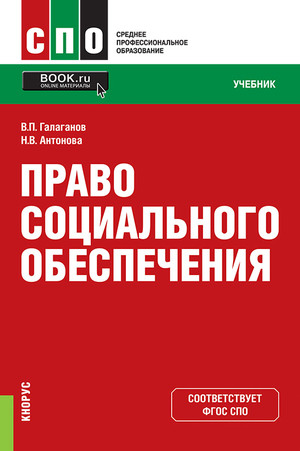 Галаганов В. П. Право социального обеспечения : учебник / В. П. Галаганов. — Москва : КноРус, 2021. — 610 с. — (Среднее профессиональное образование). 

Рассматриваются вопросы социального обеспечения в виде государственных пенсий, социальных пособий и компенсационных выплат, социальной медицинской помощи и лекарственного обеспечения, государственной социальной помощи, льгот и преимуществ. Соответствует ФГОС СПО последнего поколения.
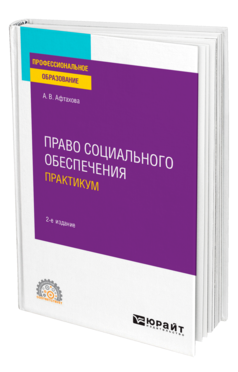 Афтахова А. В.  Право социального обеспечения. Практикум : учебное пособие для СПО / А. В. Афтахова. — 2-е изд., перераб. и доп. — Москва : Издательство Юрайт, 2023. — 441 с. — (Профессиональное образование). 

Практикум содержит все необходимые материалы для подготовки к практическим (семинарским) занятиям по дисциплине «Право социального обеспечения», включая учебную программу, перечень контрольных вопросов по каждой теме, кейсы, практические и тестовые задания. В нем также приведены основные понятия и термины отрасли, дополнительные материалы и таблицы, перечень нормативных правовых актов, основная и дополнительная литература. Главная цель настоящего Практикума — помочь студентам овладеть теоретическими знаниями в области права социального обеспечения и приобрести практические навыки применения нормативных правовых актов.
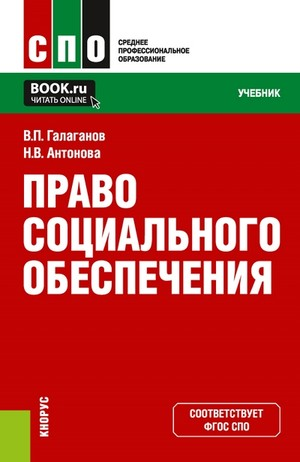 Галаганов, В. П. Право социального обеспечения : учебник / В. П. Галаганов, Н. В. Антонова. — Москва : КноРус, 2023. — 610 с. — (Среднее профессиональное образование). 

Рассматриваются вопросы социального обеспечения в виде государственных пенсий, социальных пособий и компенсационных выплат, социальной медицинской помощи и лекарственного обеспечения, государственной социальной помощи, льгот и преимуществ.
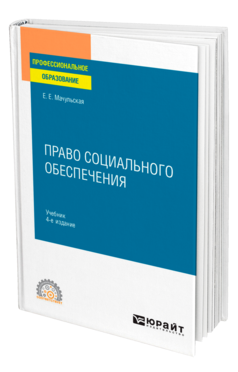 Мачульская Е. Е.  Право социального обеспечения : учебник для СПО / Е. Е. Мачульская. — 4-е изд., перераб. и доп. — Москва : Издательство Юрайт, 2023. — 449 с. — (Профессиональное образование). 

Учебник подготовлен в соответствии с актуальными требованиями учебной программы по курсу права социального обеспечения. В нем раскрыто содержание всех институтов Общей и Особенной частей права социального обеспечения, изложены теоретические основы этой отрасли права. Отдельные разделы посвящены вопросам международно-правового регулирования социального обеспечения и законодательству зарубежных стран. Соответствует актуальным требованиям Федерального государственного образовательного стандарта среднего профессионального образования и профессиональным требованиям.
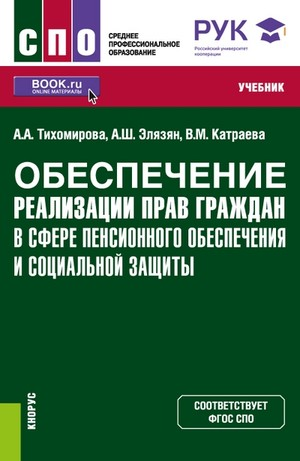 Тихомирова А. А. Обеспечение реализации прав граждан в сфере пенсионного обеспечения и социальной защиты : учебник / А. А. Тихомирова, А. Ш.  Элязян, В. М. Катраева. — Москва : КноРус, 2022. — 206с. — (Среднее профессиональное образование). 

Рассматриваются основные вопросы, посвященные обеспечению реализации прав граждан в сфере пенсионного обеспечения и социальной защиты. Значительное внимание уделяется методологии, а также механизмам и процедурам работы органов социальной защиты. Освещаются вопросы взаимодействия органов социальной защиты населения с другими территориальными органами. Уделяется внимание практическим вопросам защиты прав граждан в сфере реализации социального обеспечения, в том числе составлению обращений и ответам на обращения.
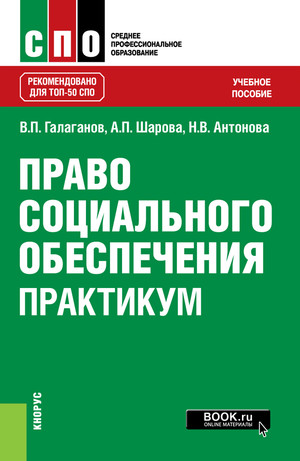 Галаганов В. П. Право социального обеспечения. Практикум : учебное пособие / В. П. Галаганов, Н. В. Антонова, А. П. Шарова. — Москва : КноРус, 2022. — 283 с. — (Среднее профессиональное образование). 

Содержит контрольные вопросы, ситуационные задачи, тестовые материалы, соответствующие содержанию учебника «Право социального обеспечения». Может быть использовано при освоении МДК.01.01 «Право социального обеспечения» профессионального модуля «Обеспечение реализации прав граждан в сфере пенсионного обеспечения и социальной защиты» по специальности «Право и организация социального обеспечения».
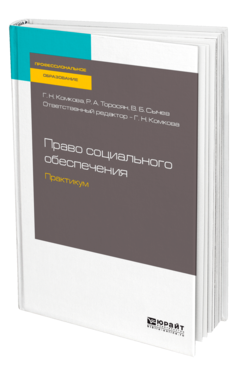 Комкова Г. Н.  Право социального обеспечения. Практикум : учебное пособие для СПО / Г. Н. Комкова, Р. А. Торосян, В. Б. Сычев ; ответственный редактор Г. Н. Комкова. — Москва : Издательство Юрайт, 2023. — 188 с. — (Профессиональное образование). 

Учебное пособие включает тематические планы дисциплины «Право социального обеспечения», планы практических занятий, рекомендуемую литературу и перечень нормативных актов по изучаемым темам, глоссарий по праву социального обеспечения.
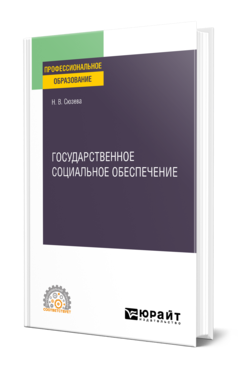 Сюзева Н. В.  Государственное социальное обеспечение : учебное пособие для СПО / Н. В. Сюзева. — 2-е изд., перераб. и доп. — Москва : Издательство Юрайт, 2023. — 271 с. — (Профессиональное образование). 

В курсе раскрываются основные вопросы, касающиеся пенсионной системы, системы социального страхования, выплаты пособий. Он может использоваться не только как учебный материал для студентов, но и как вспомогательный материал, раскрывающий особенности системы социальной защиты для всех интересующихся лиц. Соответствует актуальным требованиям Федерального государственного образовательного стандарта среднего профессионального образования.
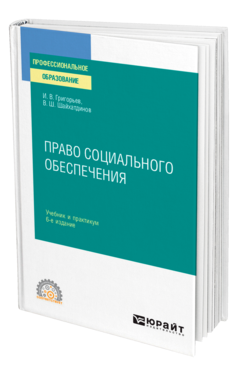 Григорьев И. В.  Право социального обеспечения : учебник и практикум для СПО / И. В. Григорьев, В. Ш. Шайхатдинов. — 8-е изд., перераб. и доп. — Москва : Издательство Юрайт, 2023. — 431 с. — (Профессиональное образование). 

В учебнике представлены комплексные сведения о праве социального обеспечения, пенсионной системе, медицинской помощи, социальных пособиях, страховых и компенсационных выплатах. Для лучшего усвоения материала учебник снабжен вопросами и заданиями для самоконтроля, а также практикумом, содержащим задачи и тестовые задания.
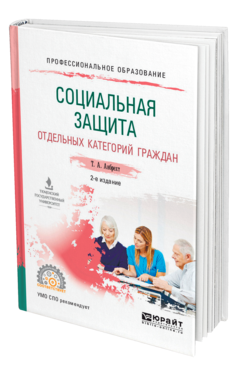 Анбрехт Т. А.  Социальная защита отдельных категорий граждан : учебное пособие для СПО / Т. А. Анбрехт. — 2-е изд., перераб. и доп. — Москва : Издательство Юрайт, 2023. — 285 с. — (Профессиональное образование). 

Учебное пособие подготовлено на основании нормативных правовых актов, действующих по состоянию на 1 января 2017 года и содержит теоретические материалы, включающие основные вопросы дисциплины «Социальная защита отдельных категорий граждан». Каждая глава сопровождается вопросами для самопроверки и списком нормативных правовых актов. В структуру пособия включен тест для самоконтроля, а также список литературы, рекомендованной к изучению.
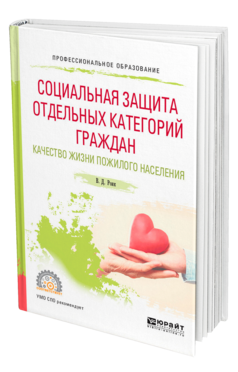 Роик В. Д.  Социальная защита отдельных категорий граждан. Качество жизни пожилого населения : учебное пособие для СПО / В. Д. Роик. — Москва : Издательство Юрайт, 2023. — 400 с. — (Профессиональное образование). 

Тема работы — качество жизни пожилого населения и страховые институты его социальной защиты. Рассматриваются экономические и социальные аспекты старения населения, медико-биологические методы оценки рисков старости и пути формирования гериатрического страхования в России. Курс предназначен для выработки у будущих специалистов, работников сферы социальной и бюджетной политики, пенсионного и медицинского страхования, служб социального обеспечения системных представлений о сложных проблемах, с которыми сталкивается большинство людей в пожилом возрасте, о возможностях действующих сегодня систем их социальной поддержки.
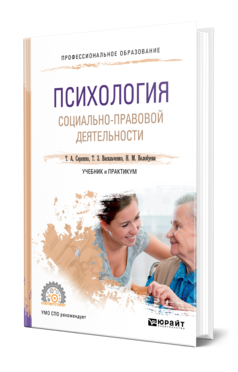 Сережко Т. А.  Психология социально-правовой деятельности : учебник и практикум для СПО / Т. А. Сережко, Т. З. Васильченко, Н. М. Волобуева. — Москва : Издательство Юрайт, 2023. — 271 с. — (Профессиональное образование). 

Курс призван удовлетворить интерес студентов к психологии человека, механизмам и закономерностям памяти, внимания, мышления, к психологическим детерминантам и особенностям поведения, общения и деятельности личности, к особенностям психических процессов и состояний пожилых людей и инвалидов. Все это поможет будущим специалистам сформировать современное социально-правовое мышление, овладеть приемами эффективного общения и практическими навыками установления и поддержания деловых контактов, с помощью передовых психологических методов достойно выходить из кризисных и экстремальных ситуаций, находить подход к любому клиенту независимо от социального статуса и возраста.
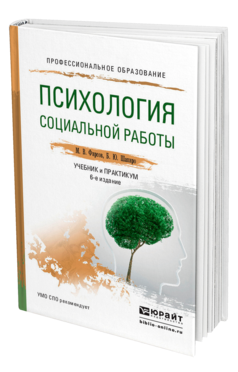 Фирсов М. В.  Психология социальной работы : учебник и практикум для СПО / М. В. Фирсов, Б. Ю. Шапиро. — 6-е изд., перераб. и доп. — Москва : Издательство Юрайт, 2023. — 386 с. — (Профессиональное образование). 

В учебнике отражены основные тенденции развития психосоциальной практики, показано влияние психологических теорий на оформление моделей практической социальной работы, намечены основные подходы к консультативной работе со случаем. Большое внимание уделяется практическим заданиям и техникам социально-психологической работы с различными группами населения. Особый акцент сделан на современные психосоциальные теории и методы социальной диагностики с учетом отечественного и мирового опыта работы с клиентами.
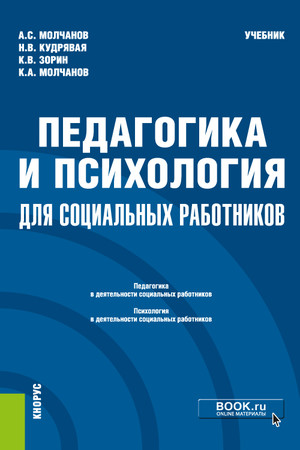 Молчанов А.С. Педагогика и психология для социальных работников : учебник / А. С. Молчанов, Н. В. Кудрявая, К. В. Зорин,К. А.  Молчанов. — Москва : КноРус, 2022. — 372 с. 

Представлен современный взгляд на психолого-педагогические аспекты социальной работы. Собранный материал поможет ориентироваться в основных категориях и терминах педагогики и психологии, понимать цели, принципы, методы и формы обучения, выявлять и решать педагогические и психологические проблемы, встречающиеся в деятельности социального работника. Изложение теоретических фактов подкреплено анализом конкретных практических ситуаций, результатами экспериментальных исследований, психодиагностическими методиками и другими материалами для группового обсуждения.
Косаренко Н. Н. Обеспечение реализации прав граждан в сфере пенсионного обеспечения и социальной защиты : учебное пособие / Н. Н. Косаренко. — Москва : КноРус, 2023. — 242 с. — (Среднее профессиональное образование). 

Отражает современный уровень развития права граждан в сфере социальной защиты населения и практику по ее реализации. Весь нормативный материал для изучения предусмотрен учебной программой. Особое внимание уделено основным теоретическим знаниям по проблемам права граждан в сфере социальной защиты и умениям ориентироваться в действующем российском законодательстве о социальном обеспечении населения в условиях формирования социального государства. В пособии также изложена сущность основных законов, принципов, категорий и понятий общей психологии.
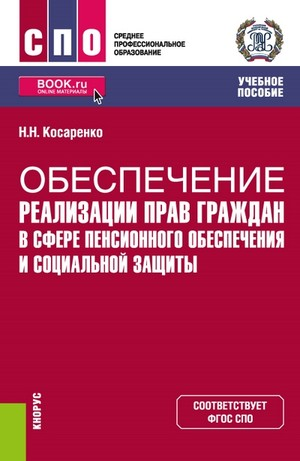 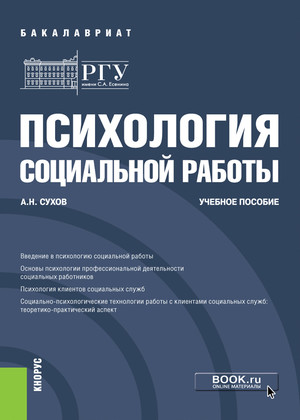 Сухов  А. Н. Психология социальной работы : учебное пособие / А. Н. Сухов. — Москва : КноРус, 2021. — 277 с. 

С современных позиций излагаются теоретические и прикладные аспекты психологии социальной работы. Рассматриваются предмет, структура, история становления психологии социальной работы, ее субъекты и объекты, а также типичные социально-психологические явления в дезадаптивных ситуациях, раскрывается практика применения социально-психологических технологий работы с клиентами социальных служб.
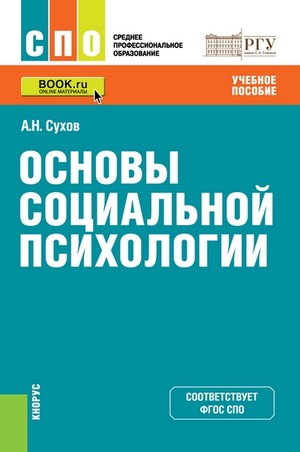 Сухов А. Н. Основы социальной психологии : учебное пособие / А. Н. Сухов. — Москва : КноРус, 2022. — 241 с. — (Среднее профессиональное образование). 

С современных позиций излагаются основы социальной психологии и главные направления прикладной социальной психологии. Рассматриваются социально-психологические теории личности, система отношений и общения, конфликты, дается характеристика общностей и социальных институтов, раскрывается сущность социально-психологической диагностики и развития.
ПМ.02 
ОРГАНИЗАЦИОННОЕ ОБЕСПЕЧЕНИЕ ДЕЯТЕЛЬНОСТИ СОЦИАЛЬНОЙ ЗАЩИТЫ НАЧЕЛЕНИЯ И ОРГАНОВ ПЕНСИОННОГО ФОНДА РОССИЙСКОЙ ФЕДЕРАЦИИ
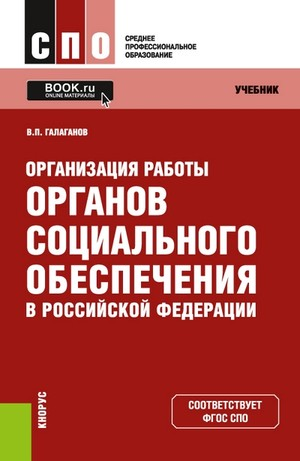 Галаганов В. П. Организация работы органов социального обеспечения в Российской Федерации : учебник / В. П. Галаганов. — Москва : КноРус, 2022. — 153 с. — (Среднее профессиональное образование). 

Отражены основные вопросы учебной программы курса «Организация работы органов социального обеспечения». Подробно рассматриваются важнейшие нормативные понятия, имеющие отношение к сфере социального обеспечения населения; широко и детально представлена вся структура государственной системы в этой области общественных отношений. Рассказано, какие виды социального обеспечения и на основании каких законодательных актов гарантированы в Российской Федерации. Обозначены и некоторые наиболее насущные проблемы в сфере социального обеспечения.
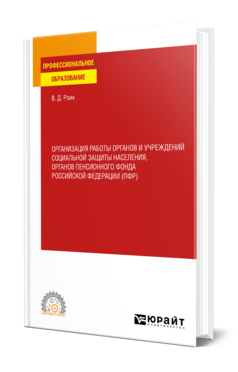 Роик В. Д.  Организация работы органов и учреждений социальной защиты населения, органов пенсионного фонда Российской Федерации (ПФР) : учебное пособие для СПО / В. Д. Роик. — Москва : Издательство Юрайт, 2023. — 155 с. — (Профессиональное образование). 

В учебном пособии рассматриваются вопросы организации финансирования институтов социального страхования, основы управления социальным страхованием в России, в том числе в сопоставлении с зарубежными странами, пути его совершенствования, а также бюджеты государственных внебюджетных фондов. Соответствует актуальным требованиям Федерального государственного образовательного стандарта СПО.
Холостова Е. И. Стационарные учреждения социального обслуживания населения: история, практика, реформы : учебное пособие / Е. И. Холостова. — Москва : Дашков и К, 2021. — 233 с. 

В учебном пособии рассматриваются вопросы развития стационарных учреждений, их типы, стандарты оказываемых услуг, практика работы. Особое место отводится реформированию психоневрологических интернатов, внедрению стационарозамещающих технологий. Раскрывается международный опыт реформирования данных типов учреждений. Для студентов высших учебных заведений, обучающихся по направлению подготовки «Социальная работа», слушателей форм дополнительного профессионального образования, практиков и специалистов органов социальной защиты населения.
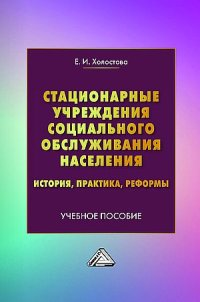 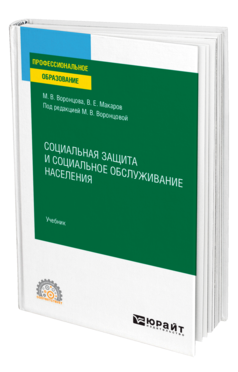 Воронцова М. В.  Социальная защита и социальное обслуживание населения : учебник для СПО / М. В. Воронцова, В. Е. Макаров ; под редакцией М. В. Воронцовой. — Москва : Издательство Юрайт, 2023. — 330 с. — (Профессиональное образование). 

В учебнике раскрываются вопросы организации социальной защиты пожилых и инвалидов, детей-инвалидов, детей-сирот, военнослужащих, семей с детьми, молодых семей. Анализируются нормативно-законодательная база социальной защиты, социальные льготы и пособия различным категориям населения. Рассмотрены особенности социального обслуживания различных категорий граждан в учреждениях социальной сферы.
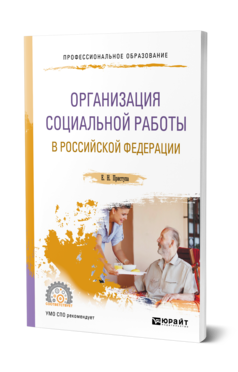 Приступа Е. Н.  Организация социальной работы в Российской Федерации : учебное пособие для СПО / Е. Н. Приступа. — Москва : Издательство Юрайт, 2023. — 99 с. — (Профессиональное образование). 

В пособии раскрыта организация социальной работы. Изложена общая характеристика социальной работы как профессионального вида деятельности. Рассмотрена социальная защита населения. Преимуществом данного пособия является междисциплинарный принцип в изучении содержания глав и разделов, сформированный на принципах опоры на современные тенденции развития социальной работы; опоры на ведущие теории и модели помощи различным группам населения в решении трудной жизненной ситуации. Издание содержит вопросы к обсуждению и задания для самостоятельной работы, что позволяет применять интерактивные технологии обучения.
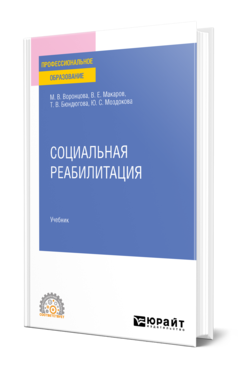 Социальная реабилитация : учебник для СПО / М. В. Воронцова, В. Е. Макаров, Т. В. Бюндюгова, Ю. С. Моздокова. — Москва : Издательство Юрайт, 2023. — 317 с. — (Профессиональное образование). 

В пособии представлены материалы курса «Социальная реабилитация»: по реабилитации инвалидов, детей с ограниченными возможностями здоровья, несовершеннолетних и безнадзорных детей и подростков, наркозависимых. Рассмотрены вопросы по организации культурно-досуговой деятельности в системе учреждений социальной защиты и социально-психологической помощи в трудных жизненных ситуациях. Для контроля изученного материала к каждой теме предлагаются задания для самостоятельной работы студентов и контрольно-измерительные материалы.